Весело играем, посуду изучаем
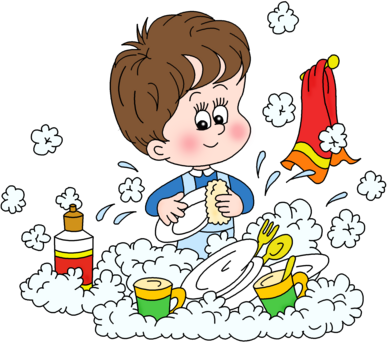 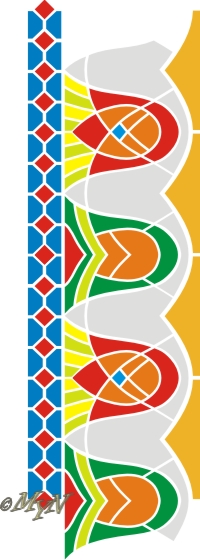 Подбери чашки к блюдцам. Кликни на чашку, чтобы проверить
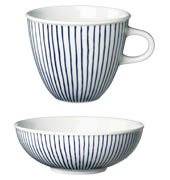 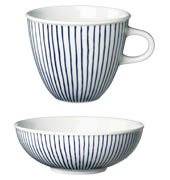 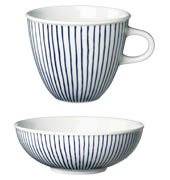 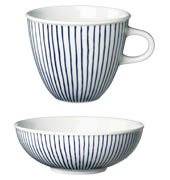 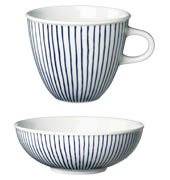 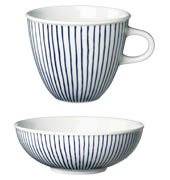 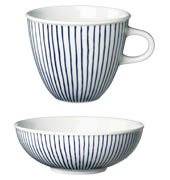 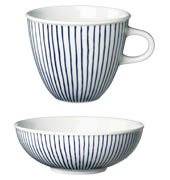 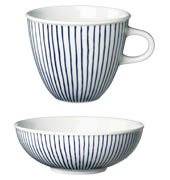 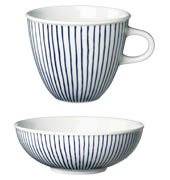 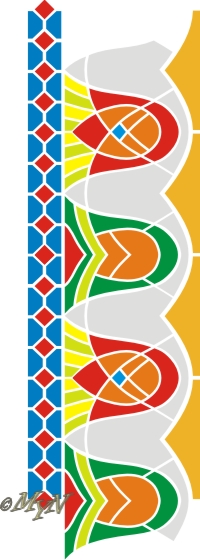 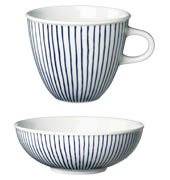 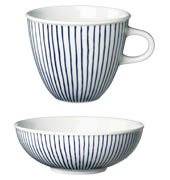 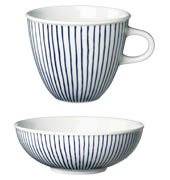 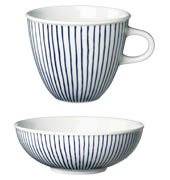 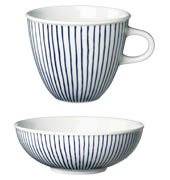 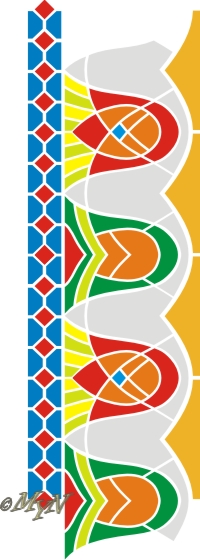 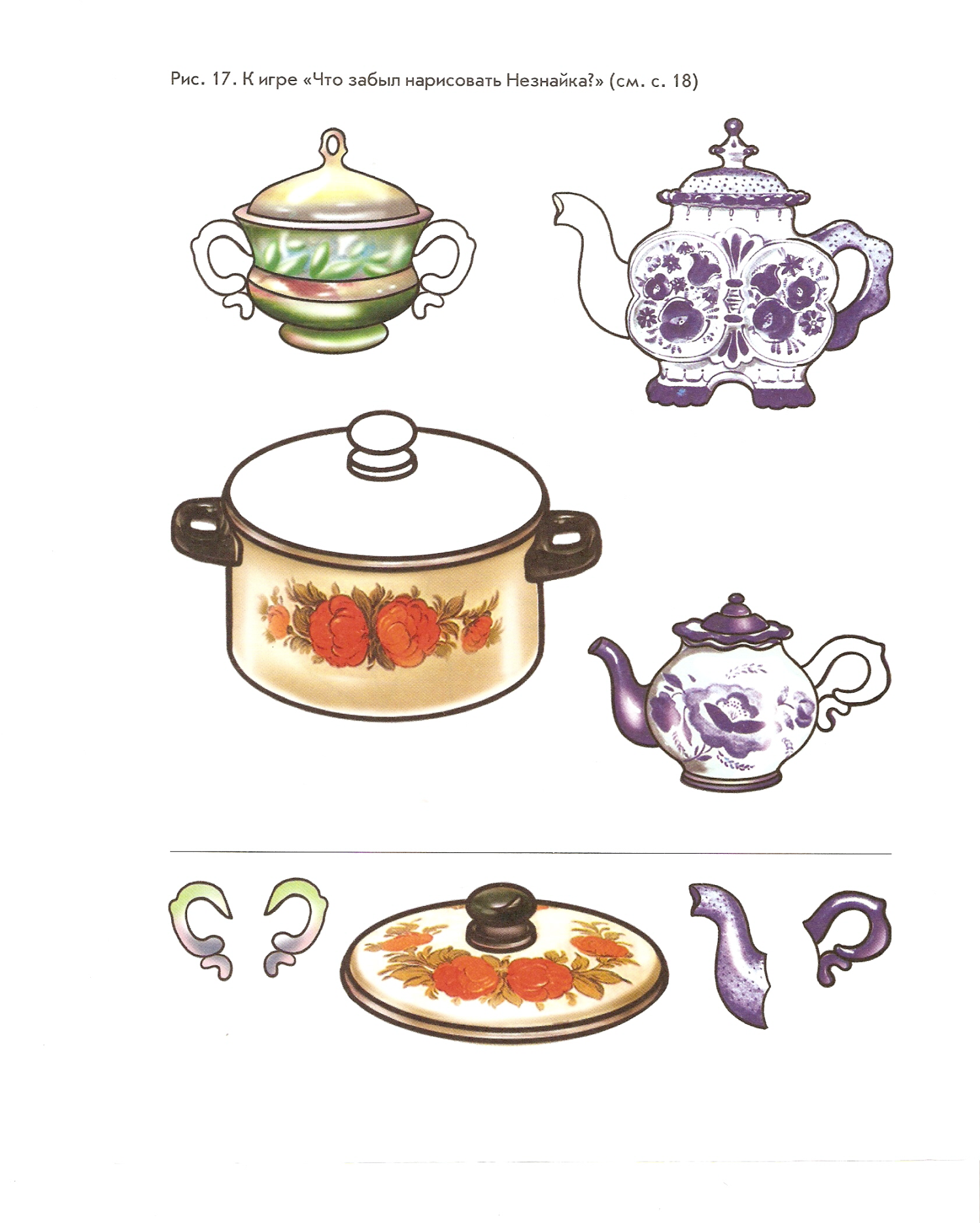 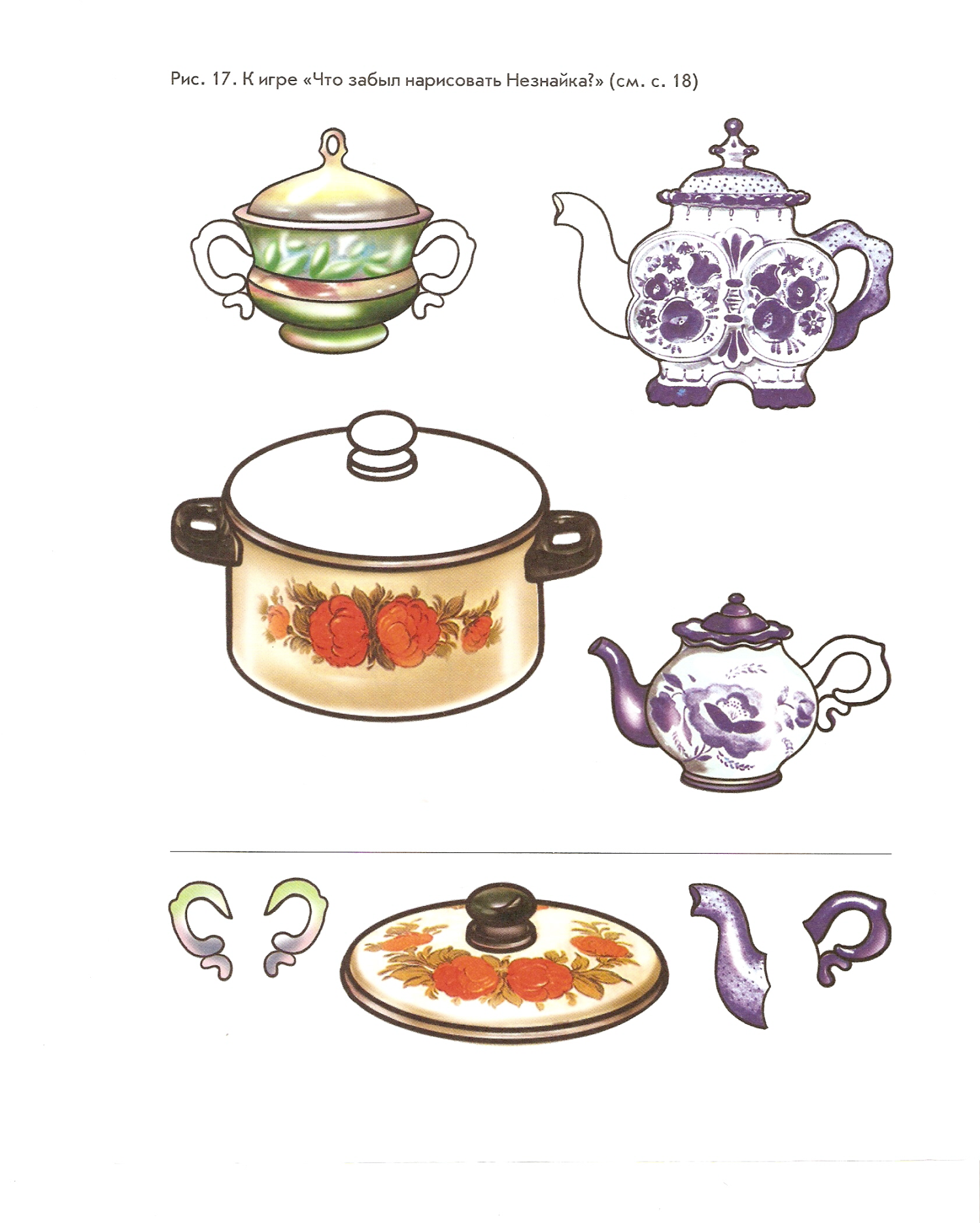 Что без чего? Кликни на картинку, чтобы проверить
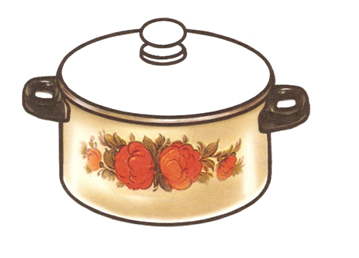 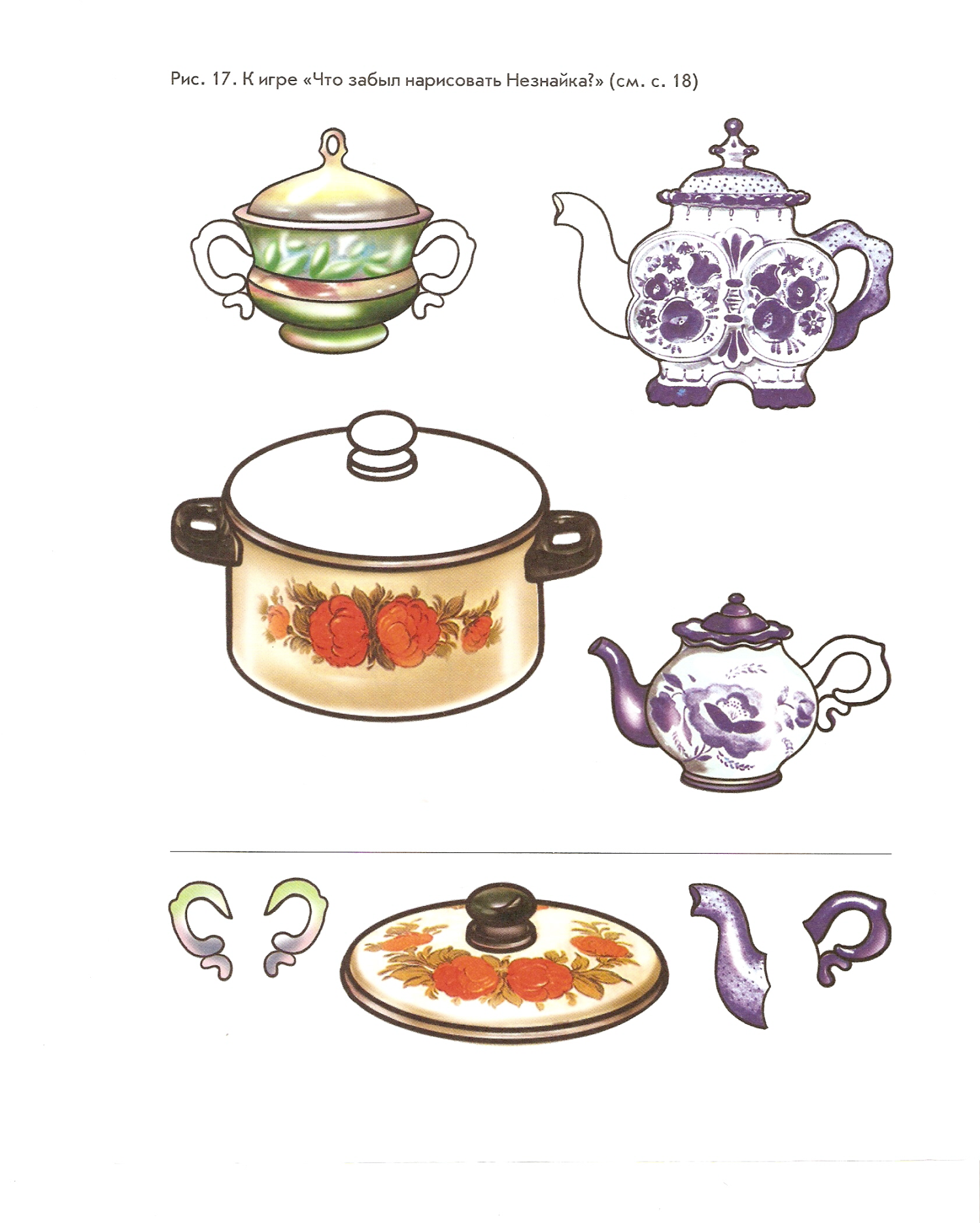 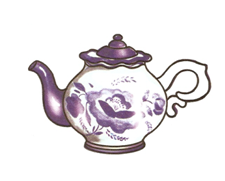 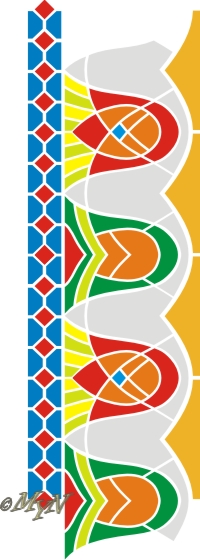 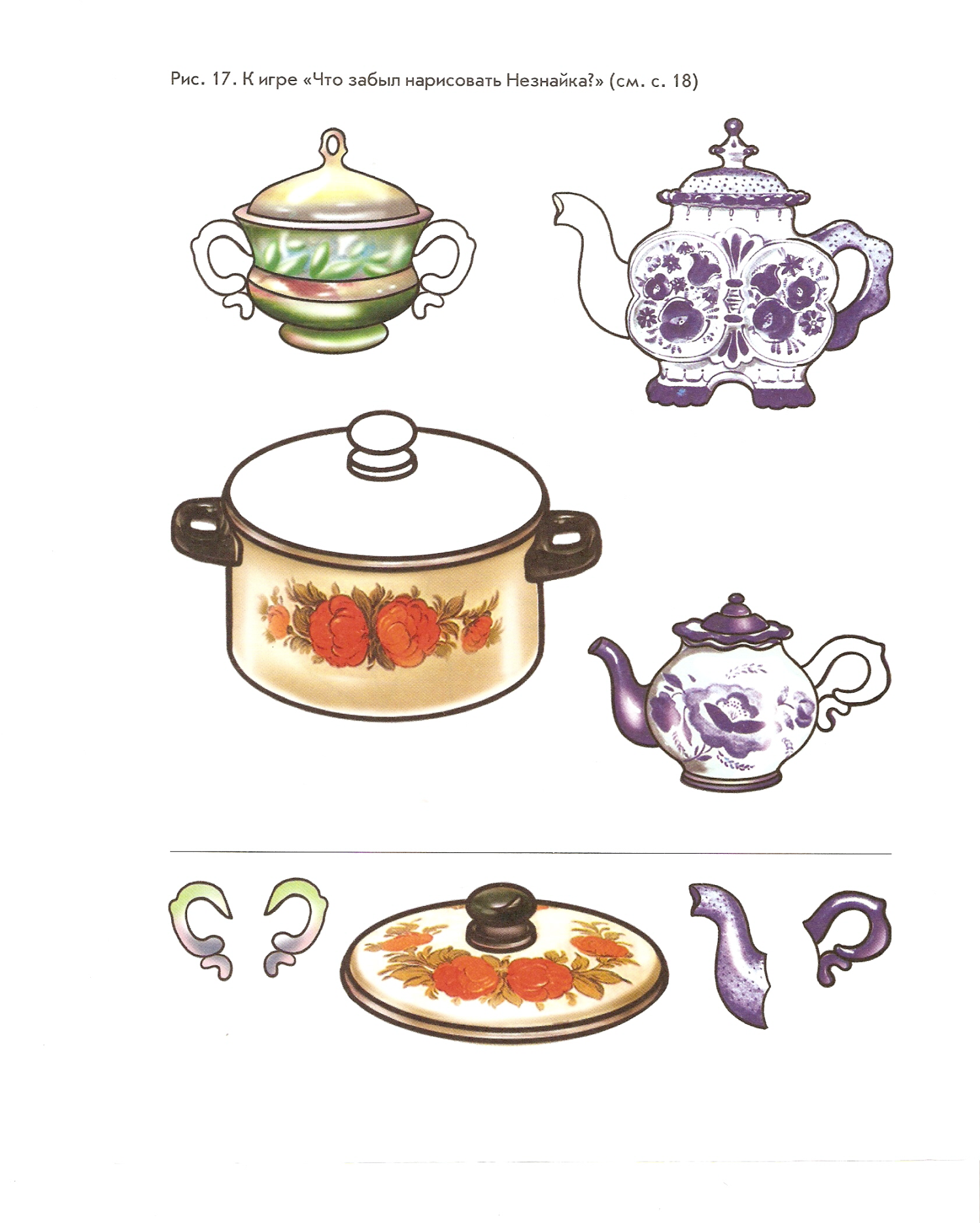 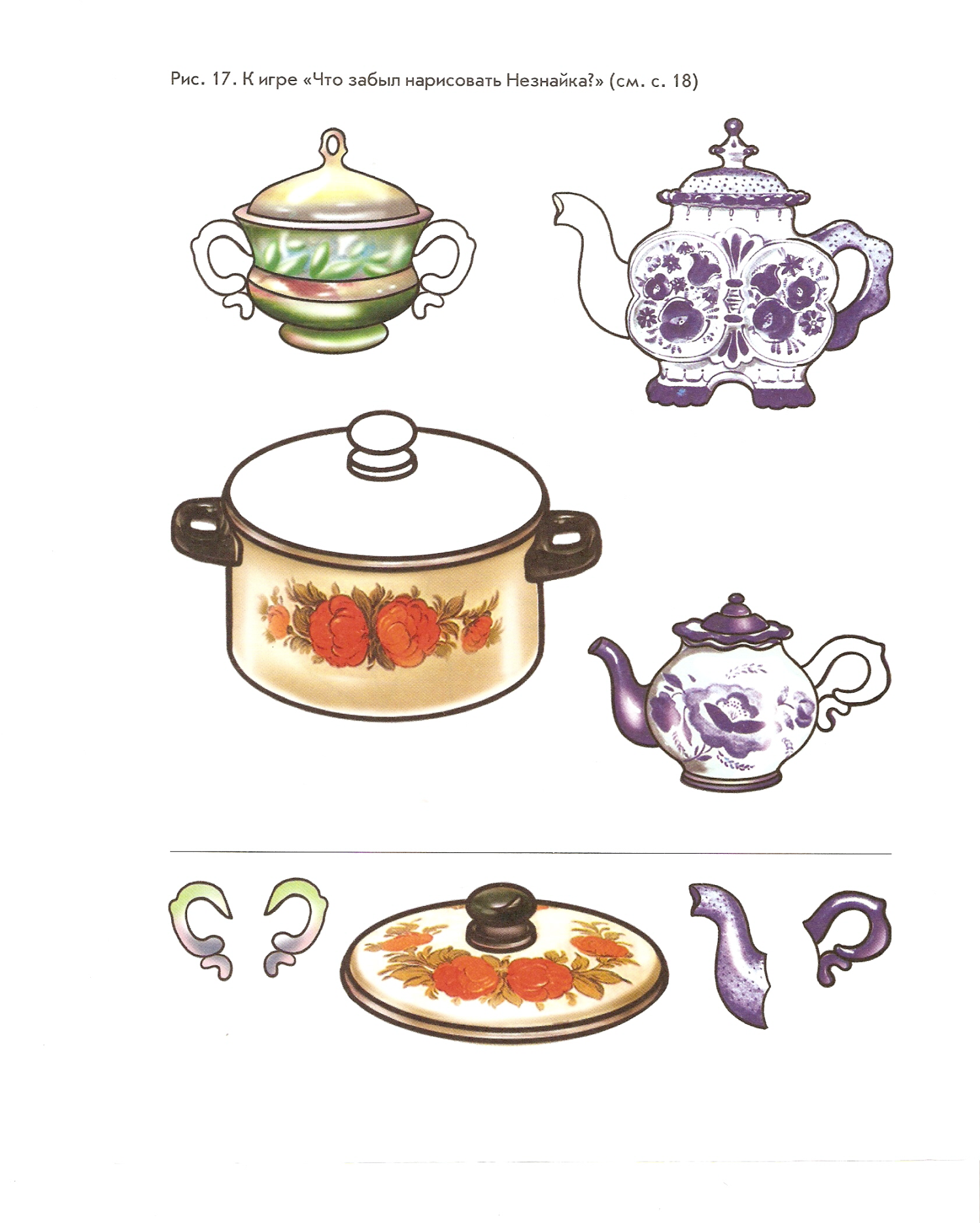 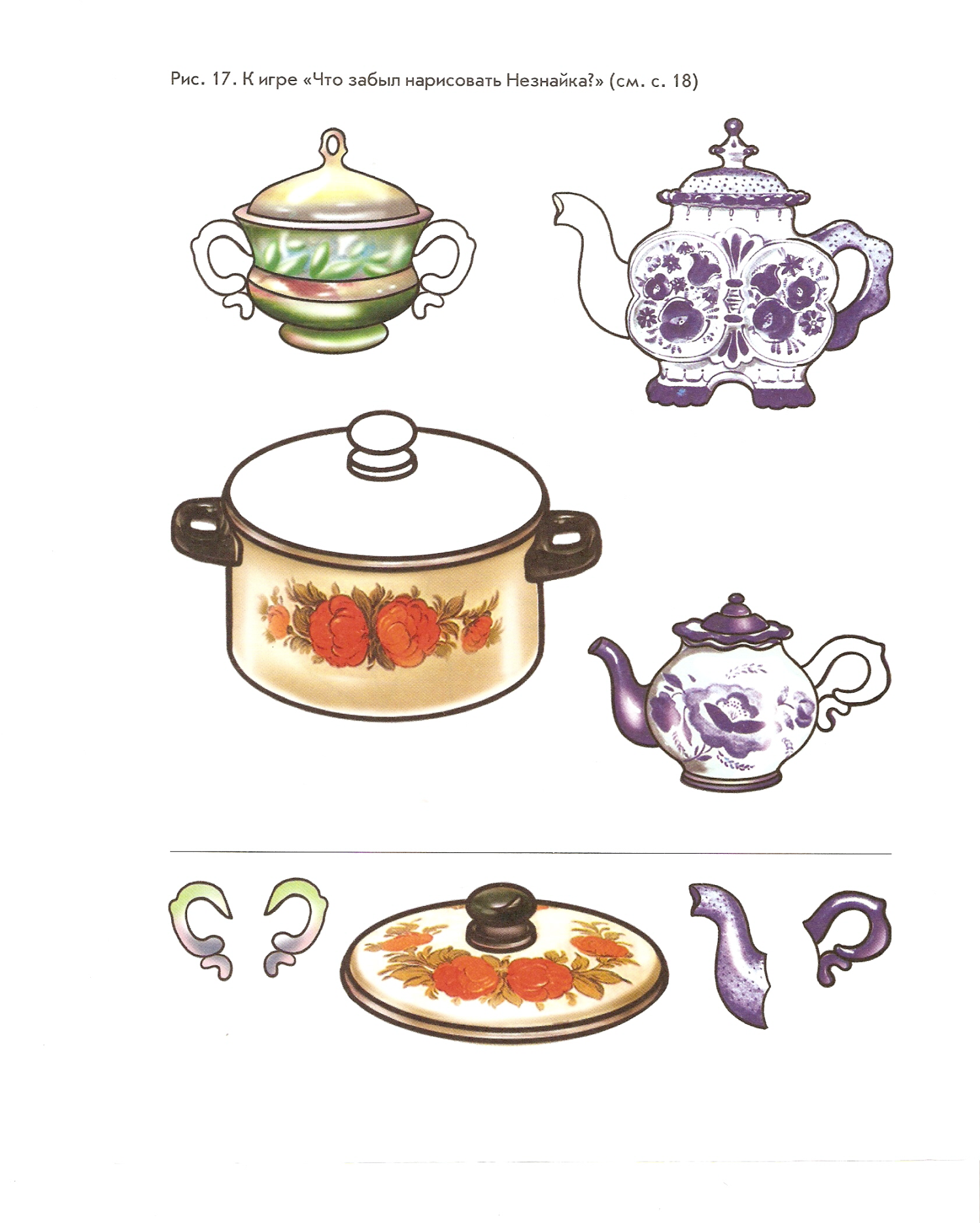 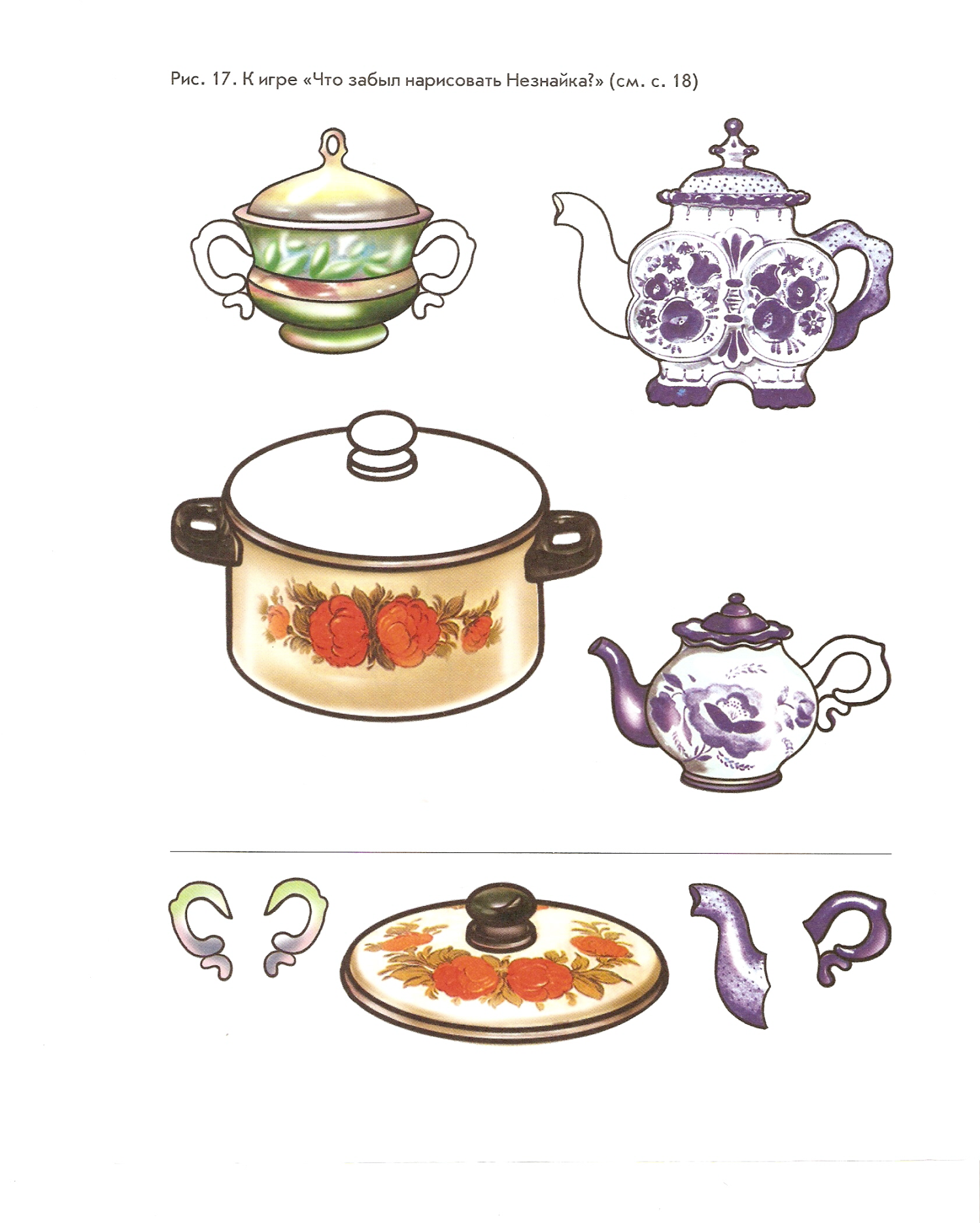 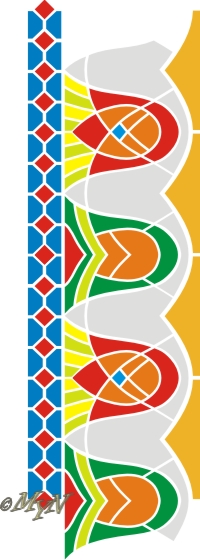 Раздели стеклянную и металлическую посуду. Кликни на желтый кружок, чтобы проверить
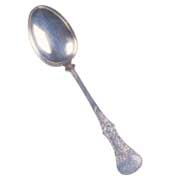 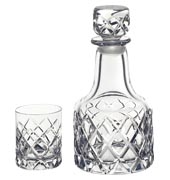 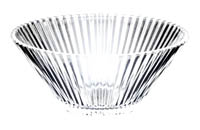 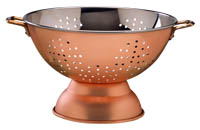 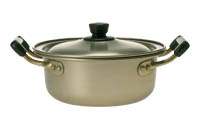 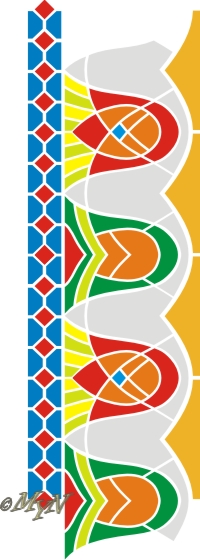 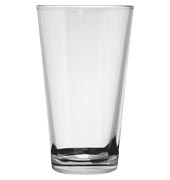 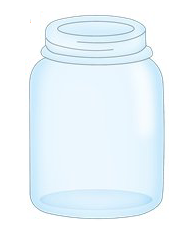 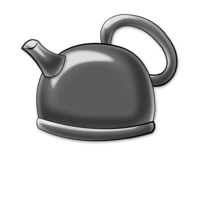 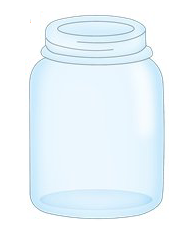 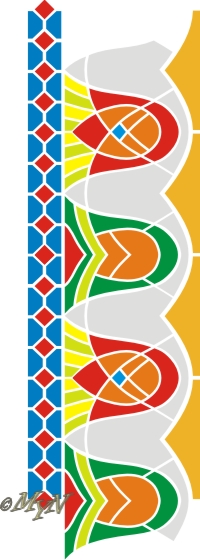 Что лишнее? Кликни на картинку, чтобы проверить
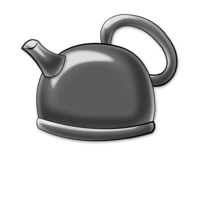 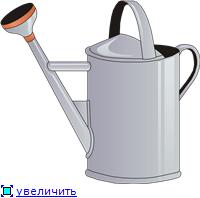 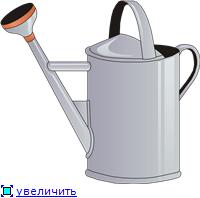 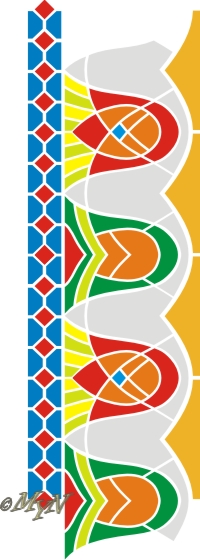 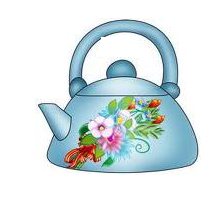 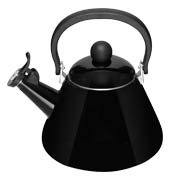 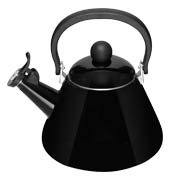 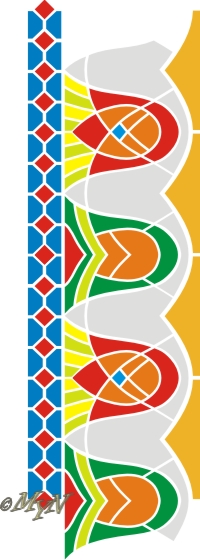 Что поставит Лера в шкаф?
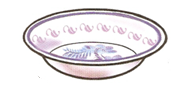 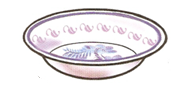 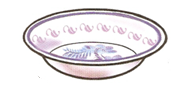 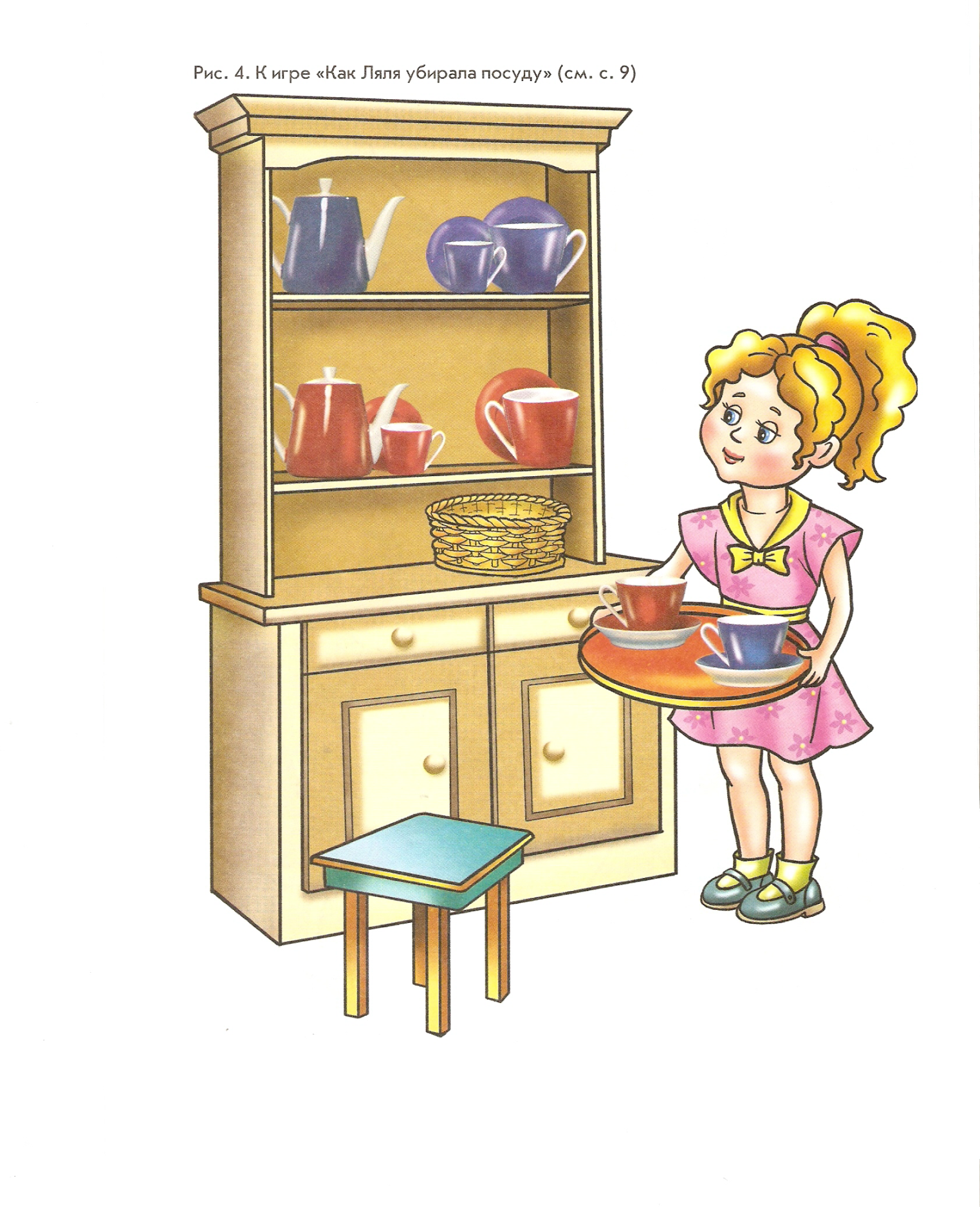 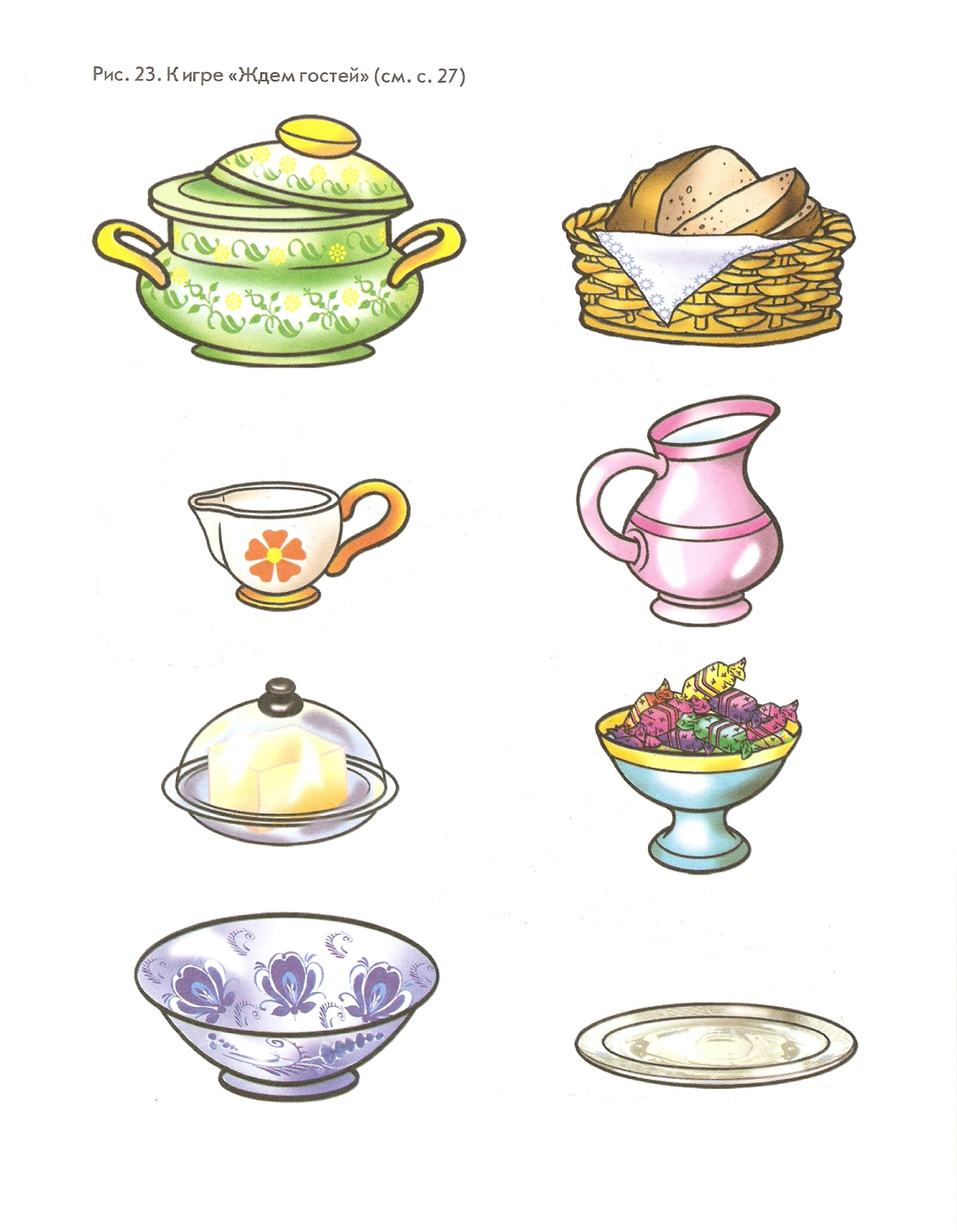 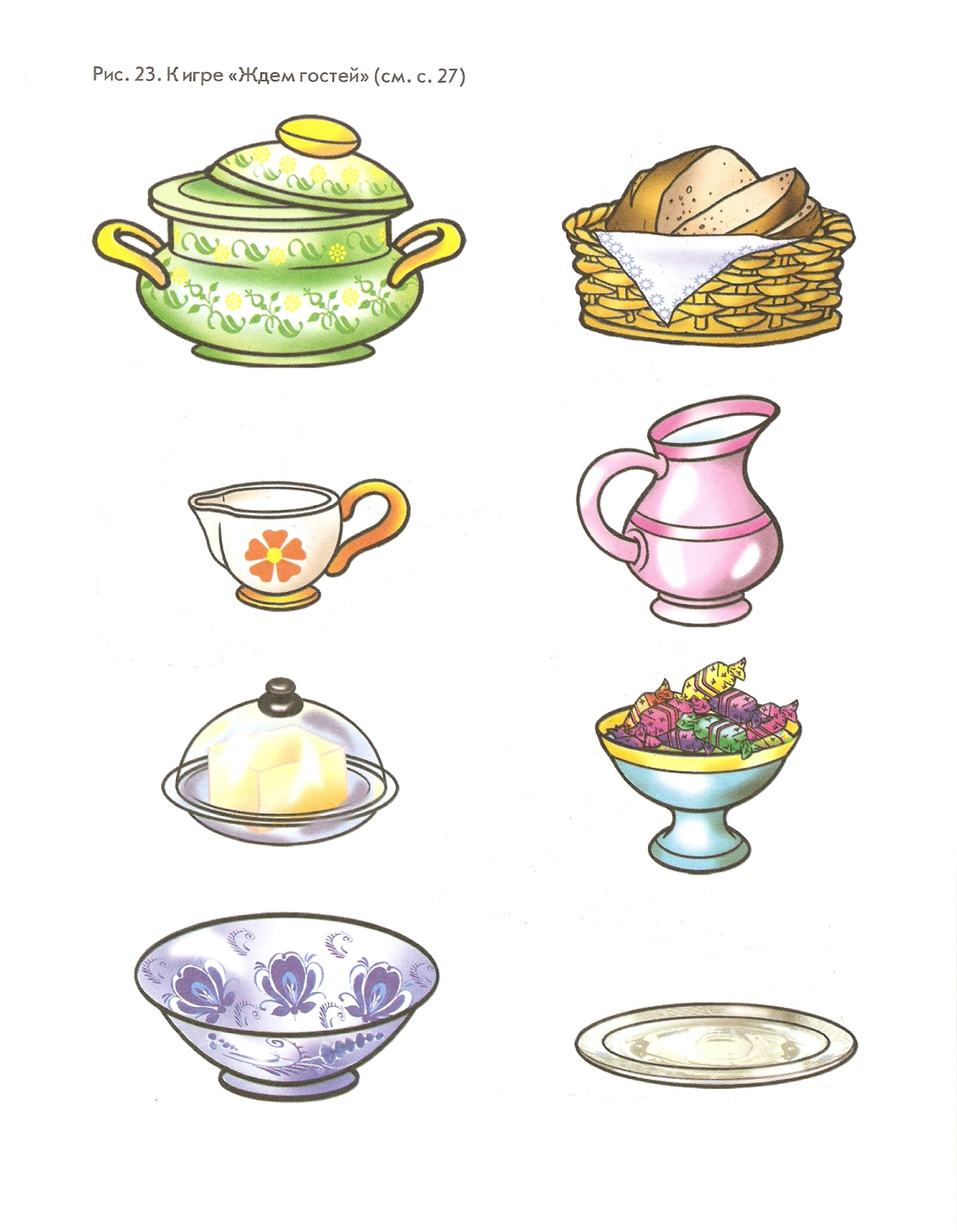 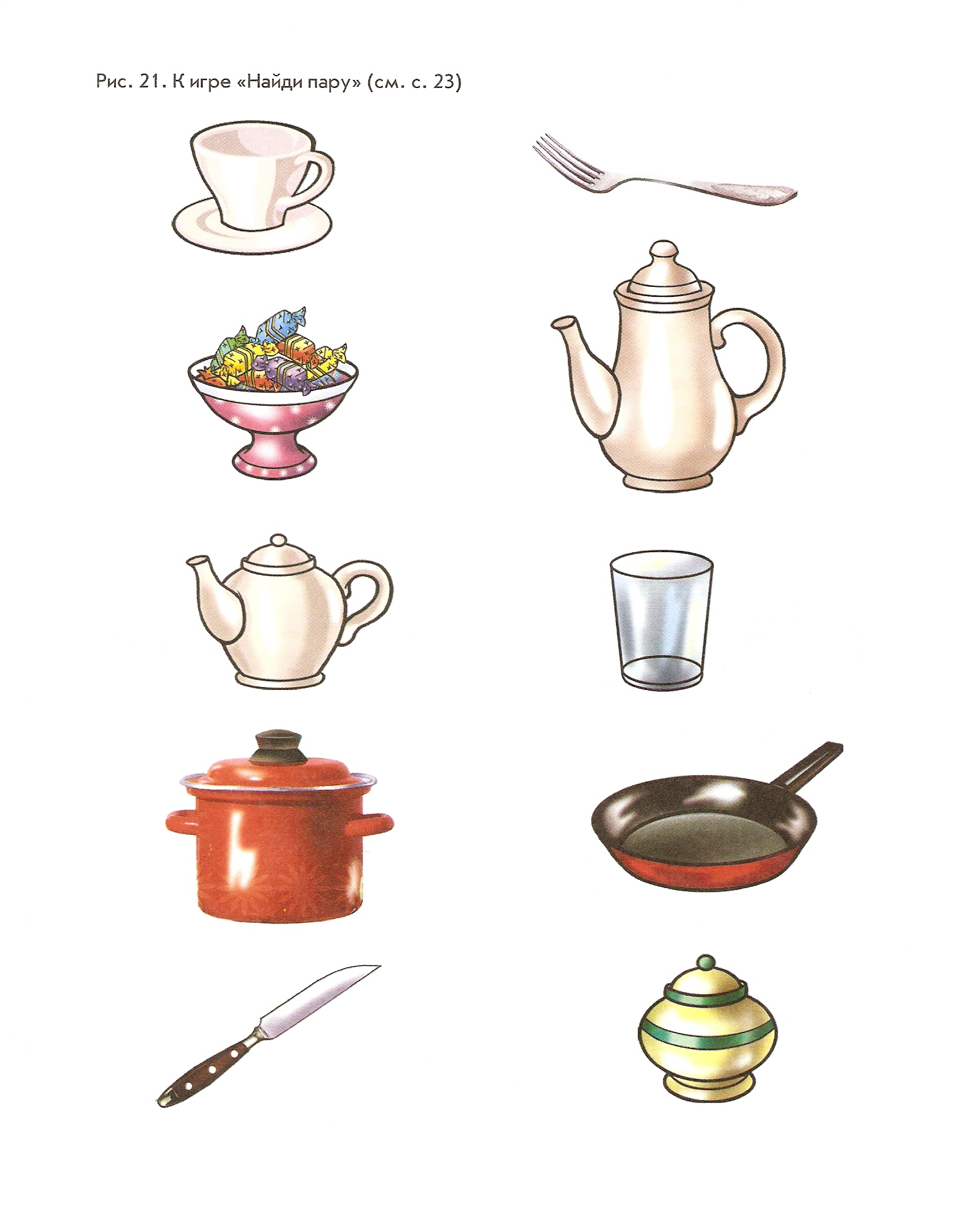 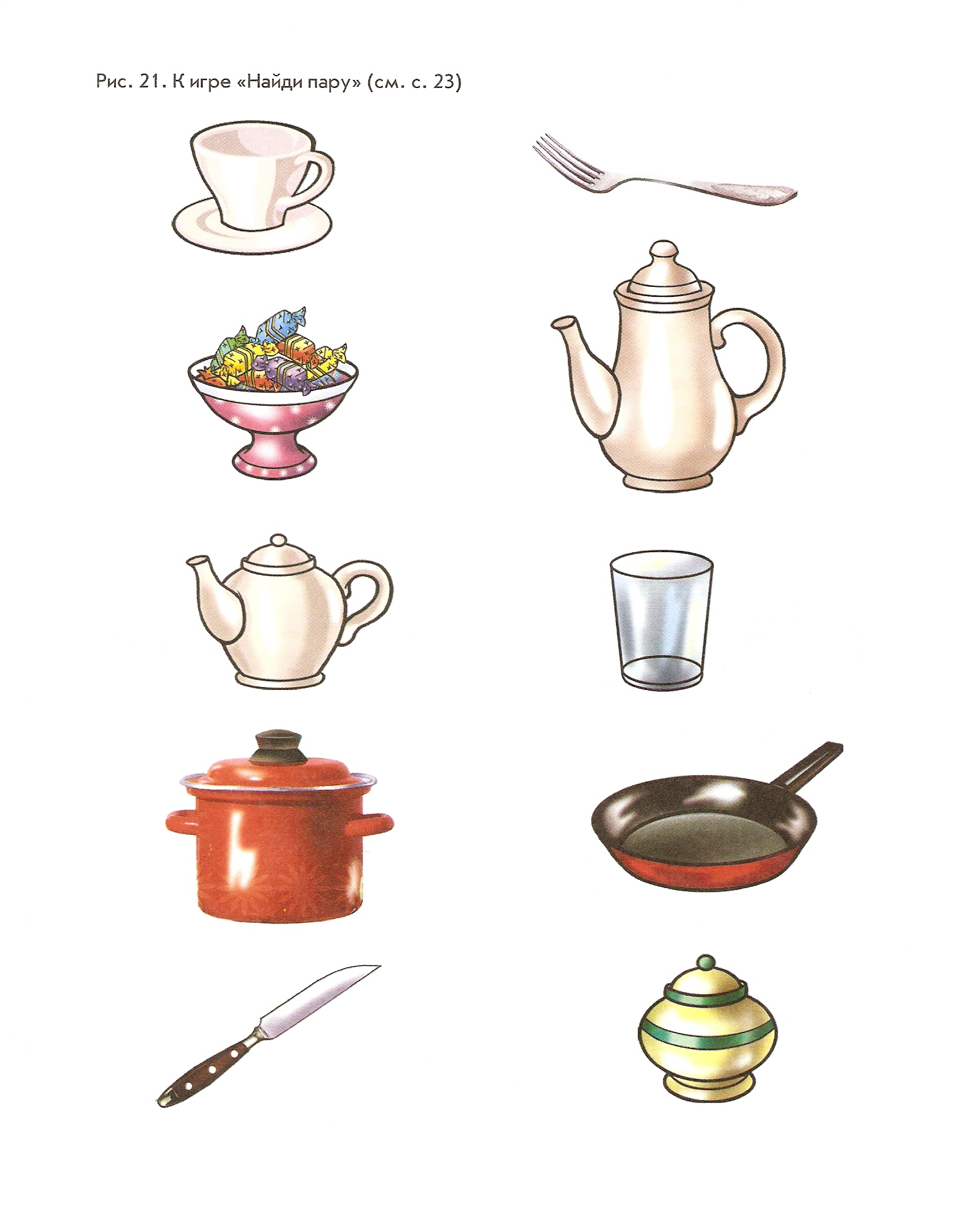 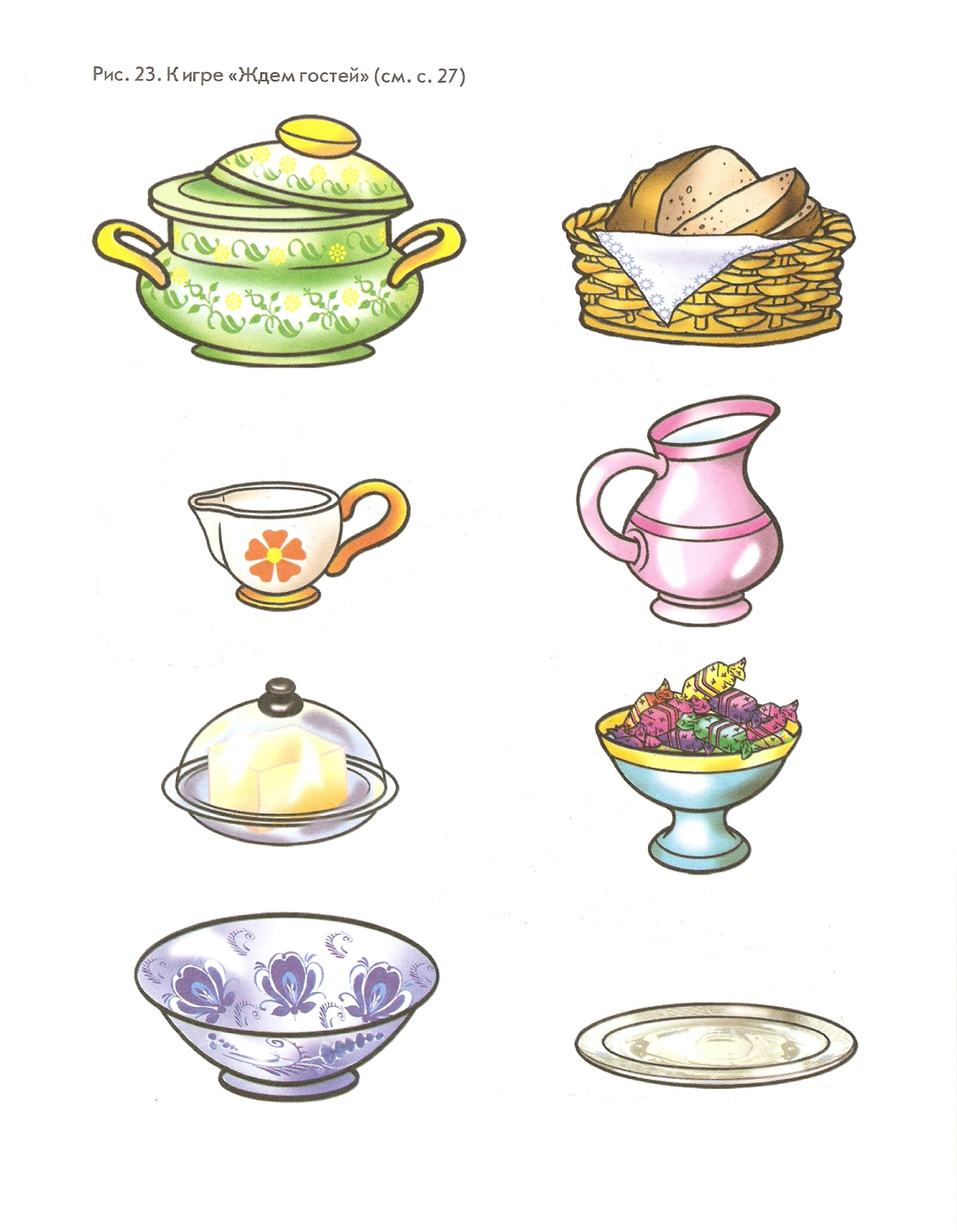 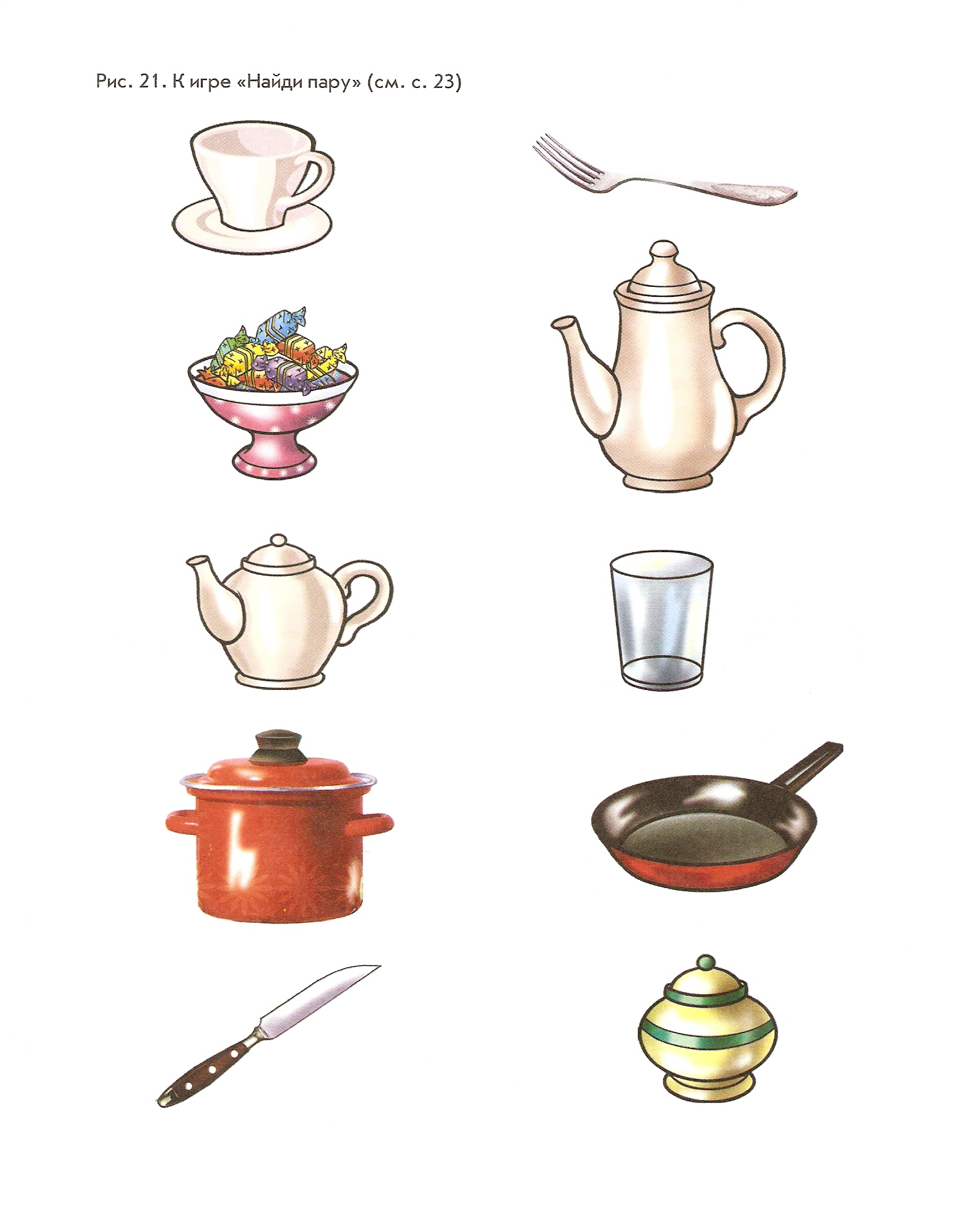 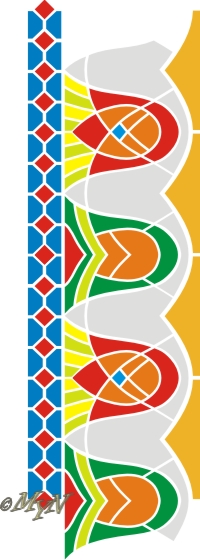 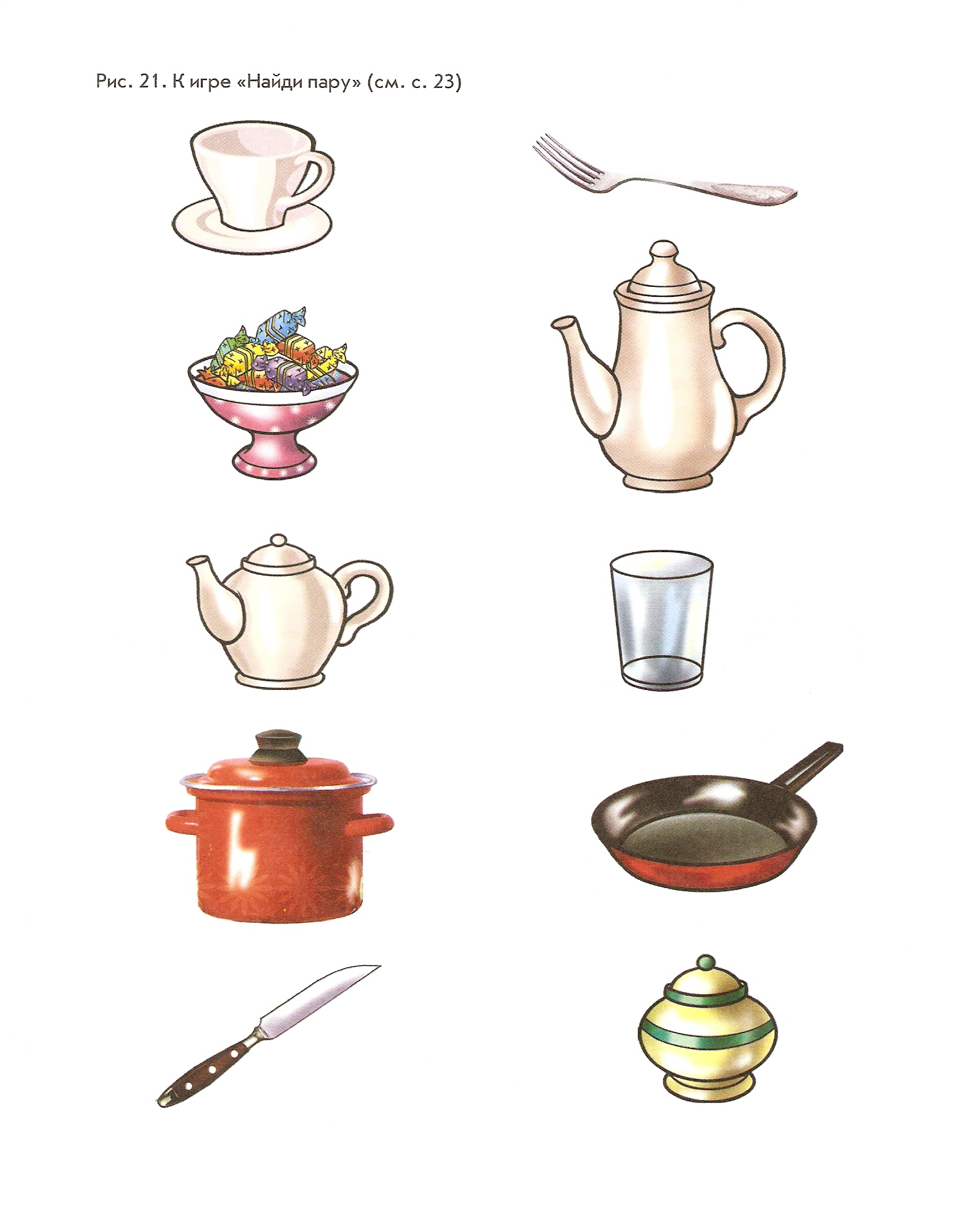 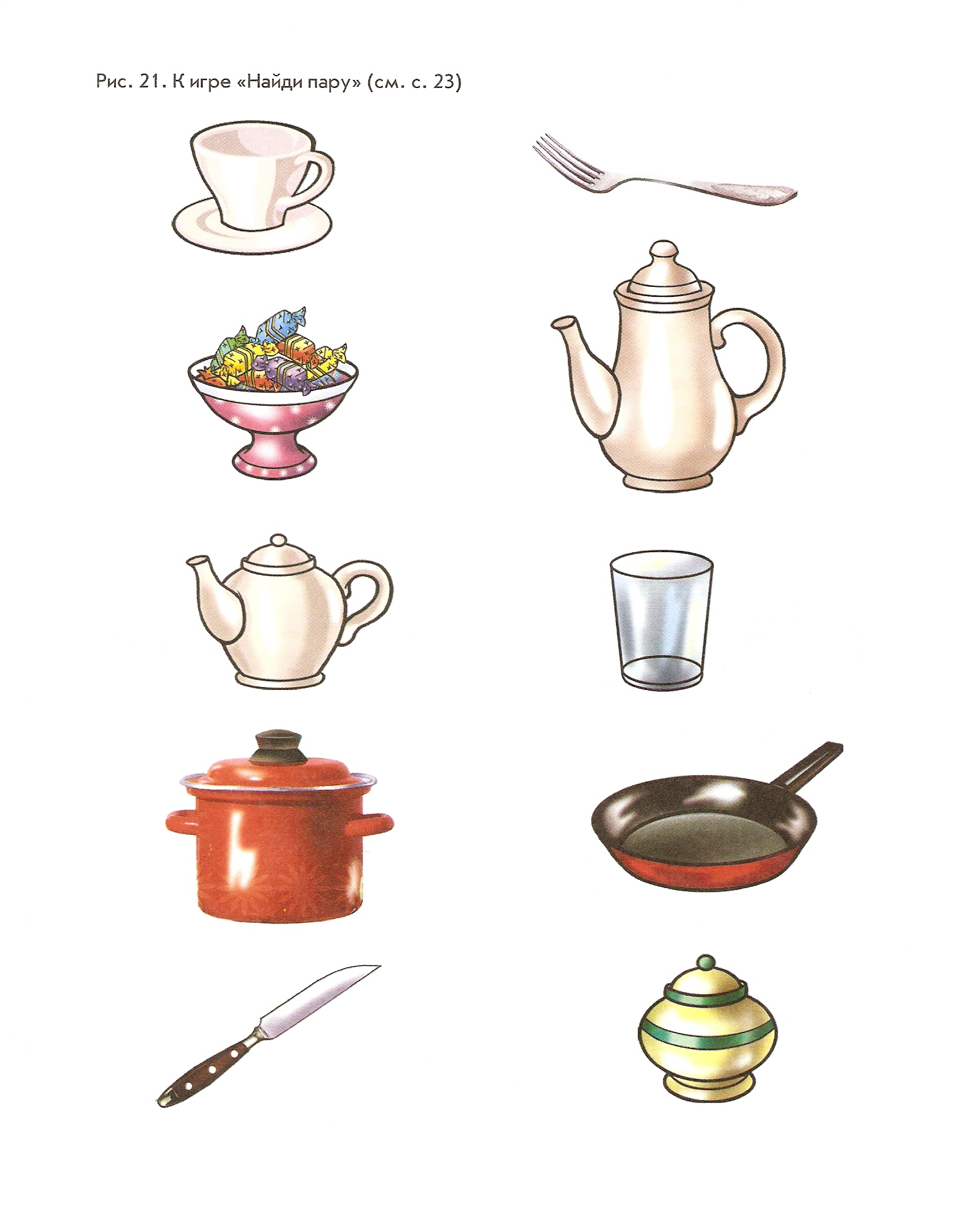 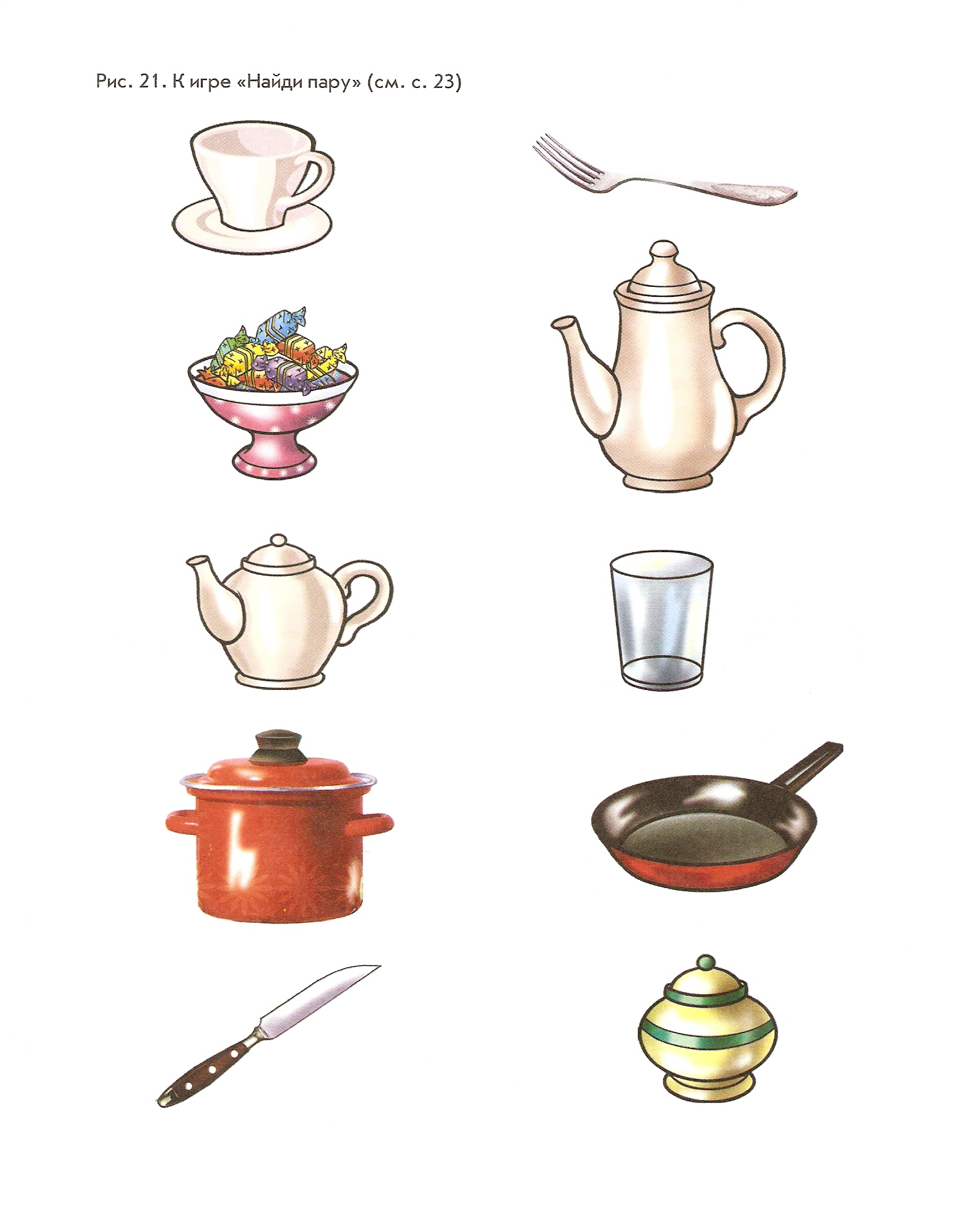 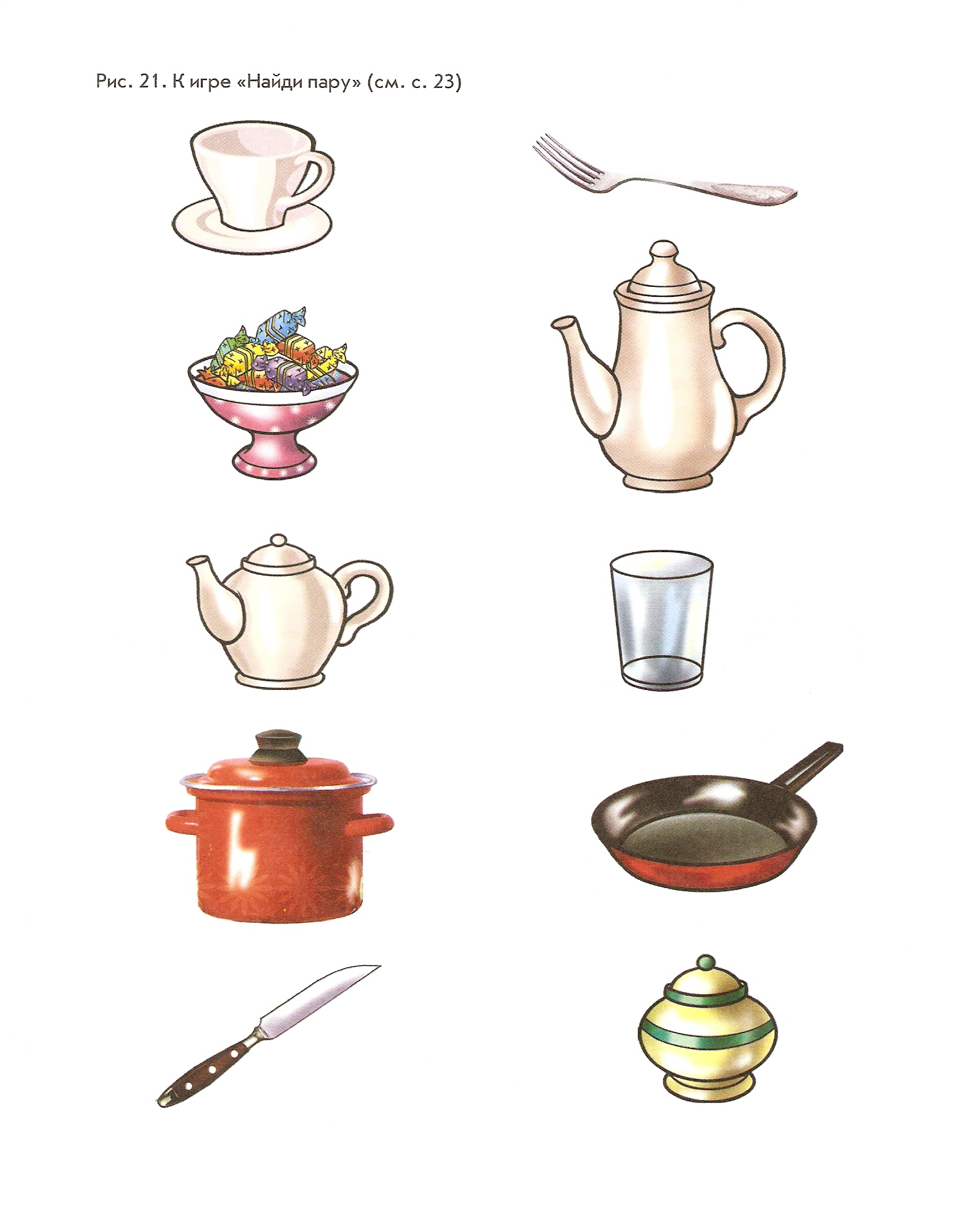 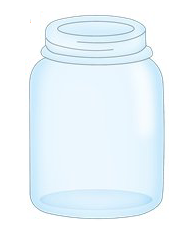 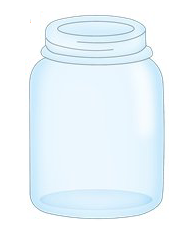 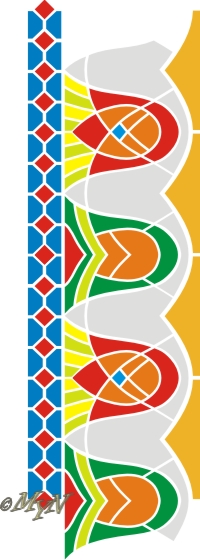 Чего нет на столе?
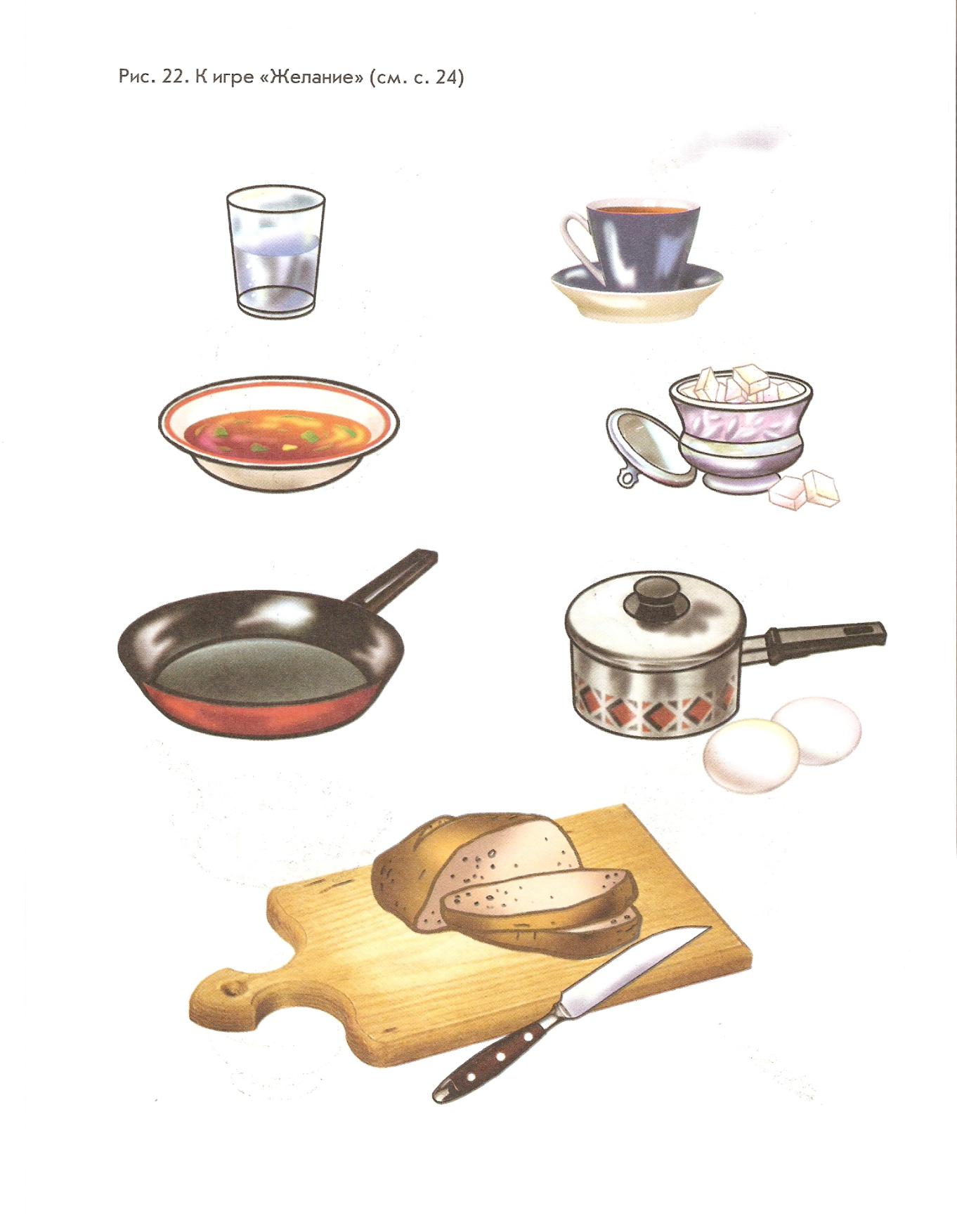 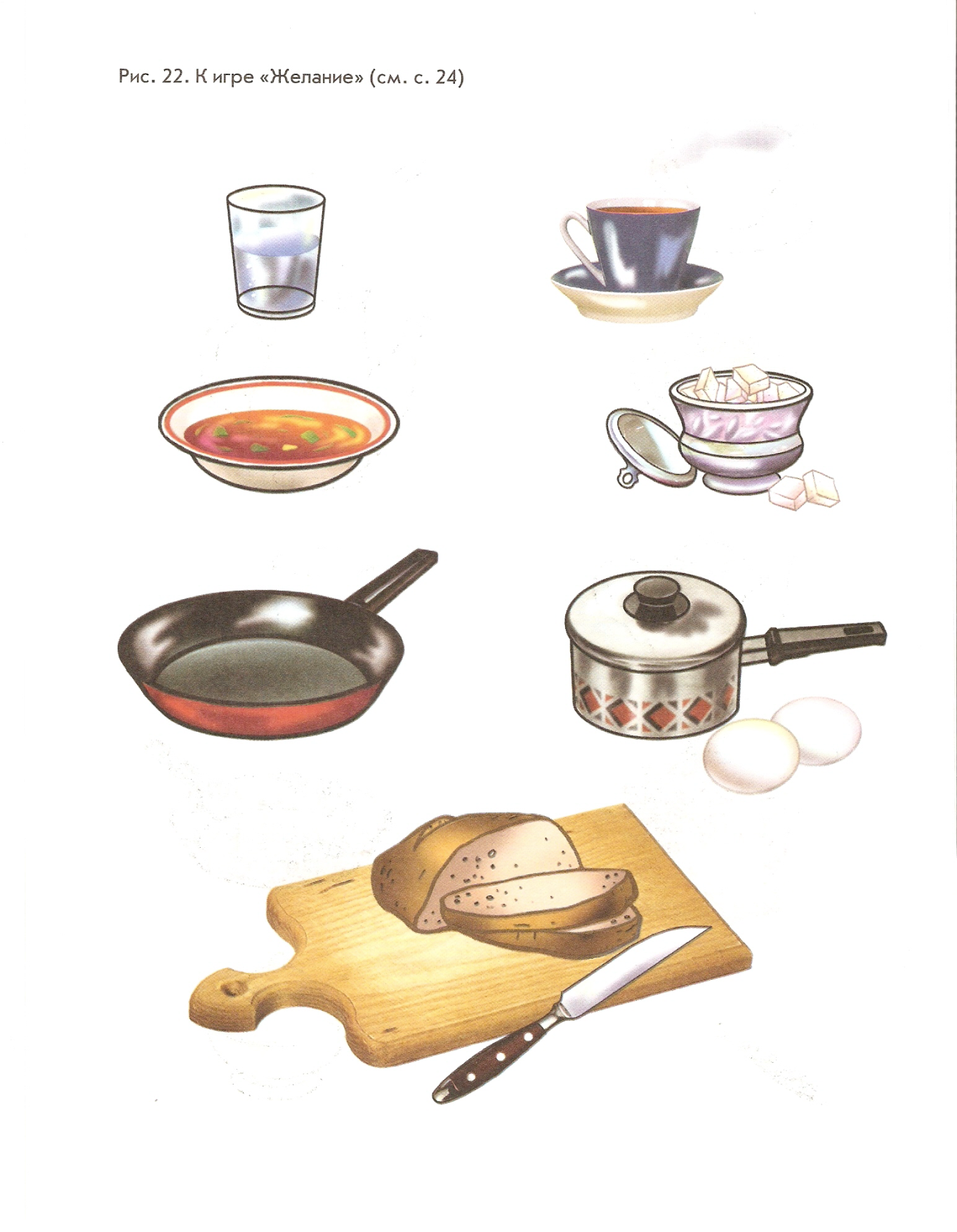 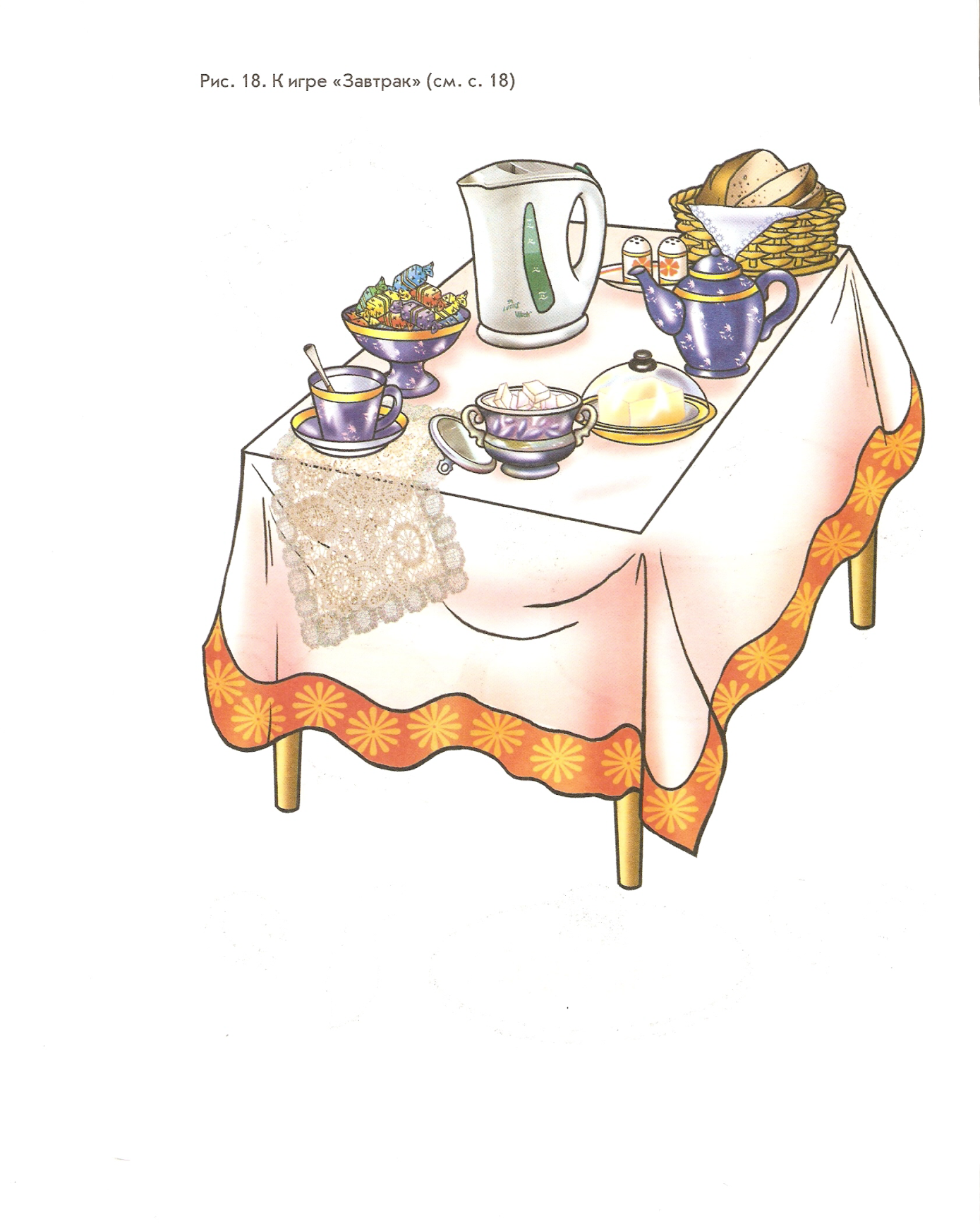 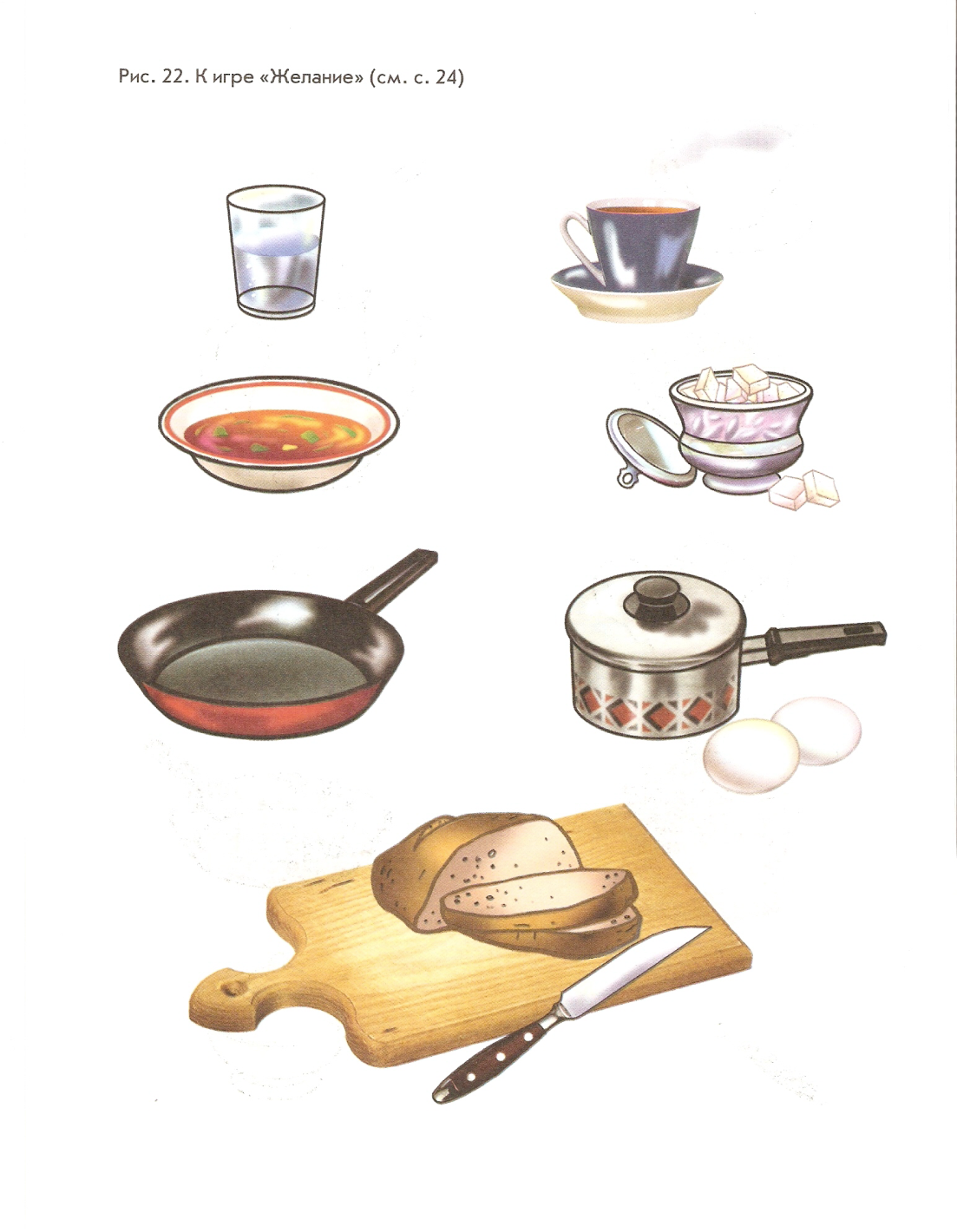 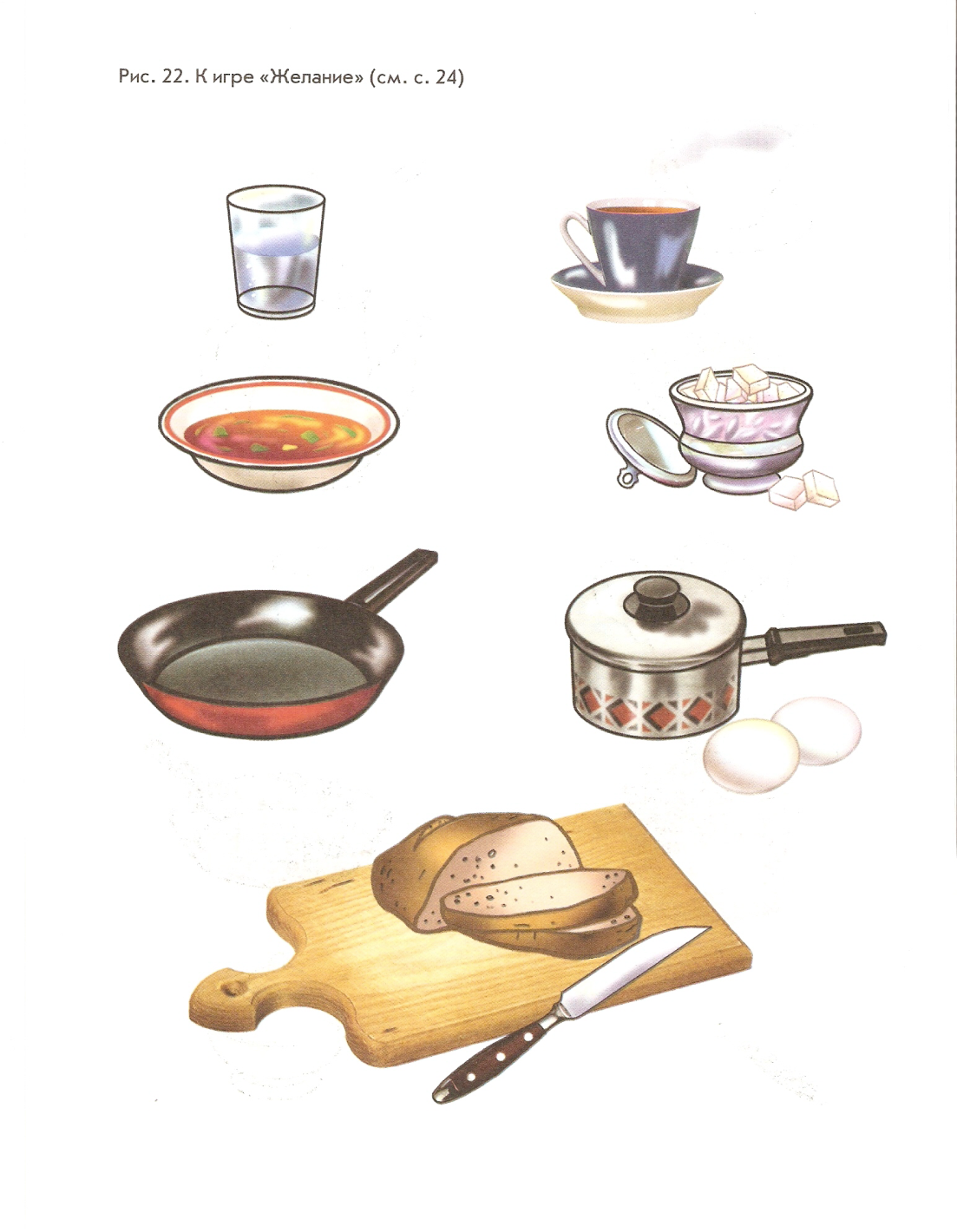 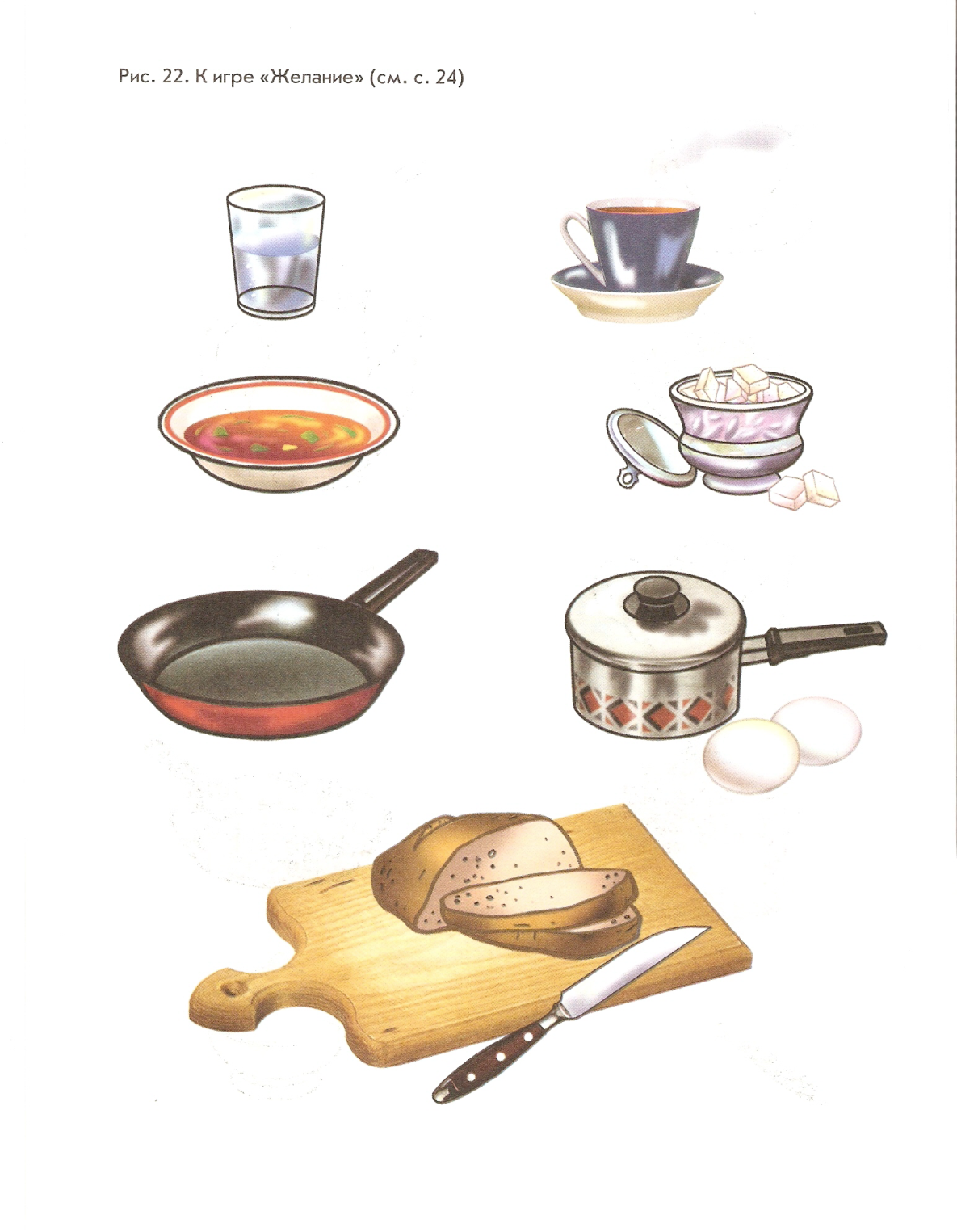 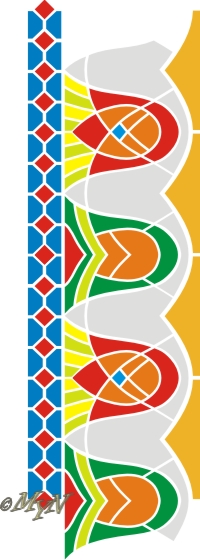 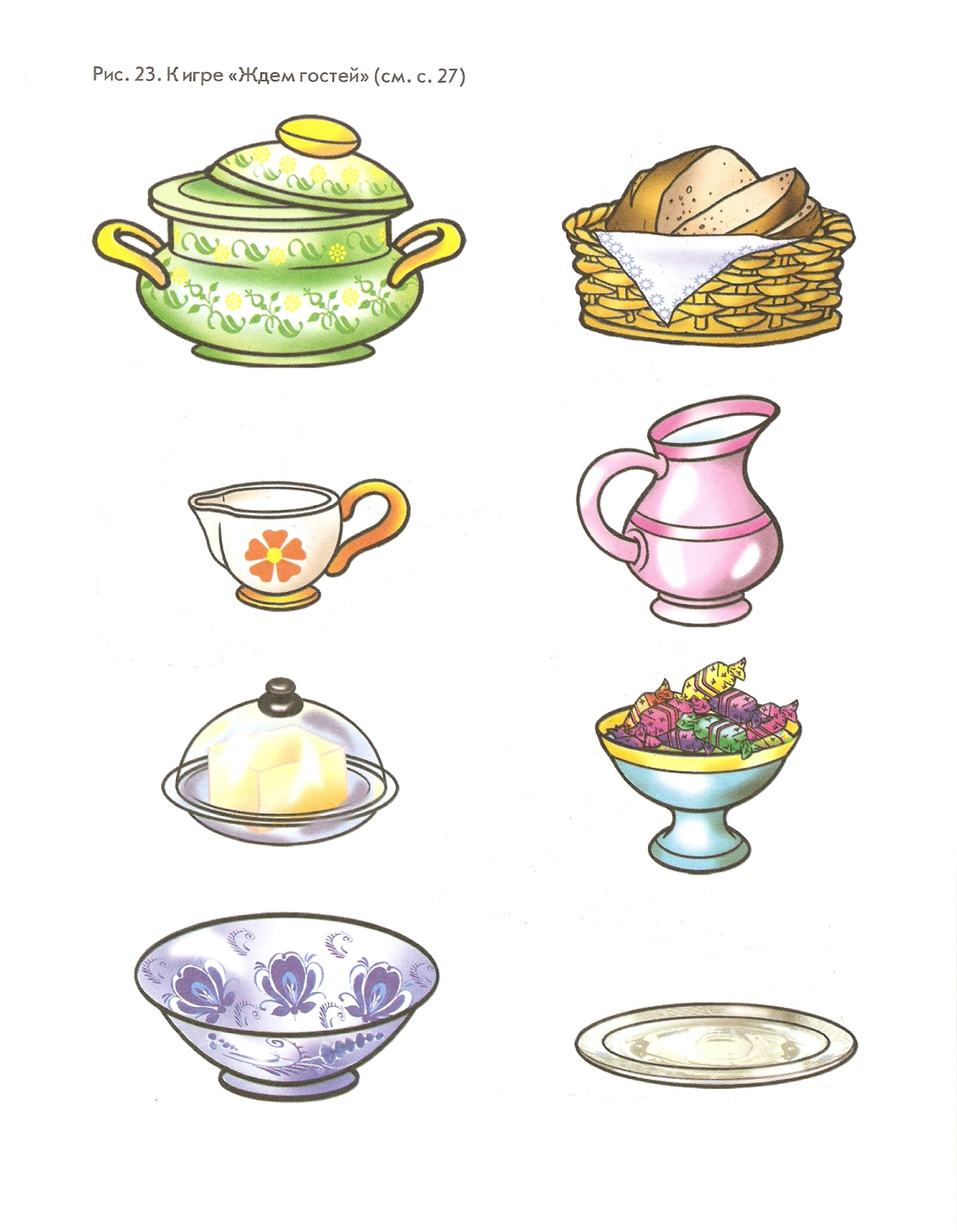 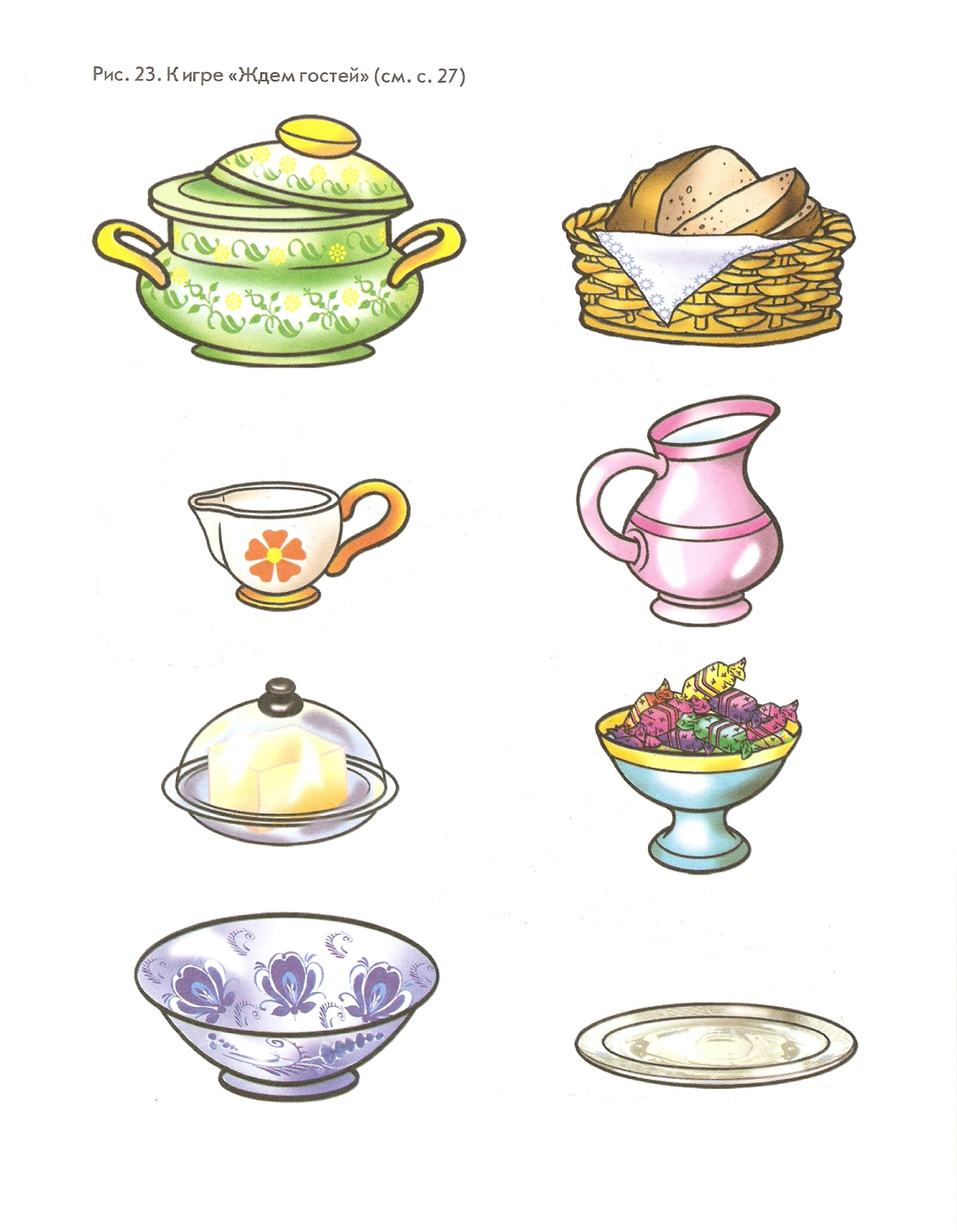 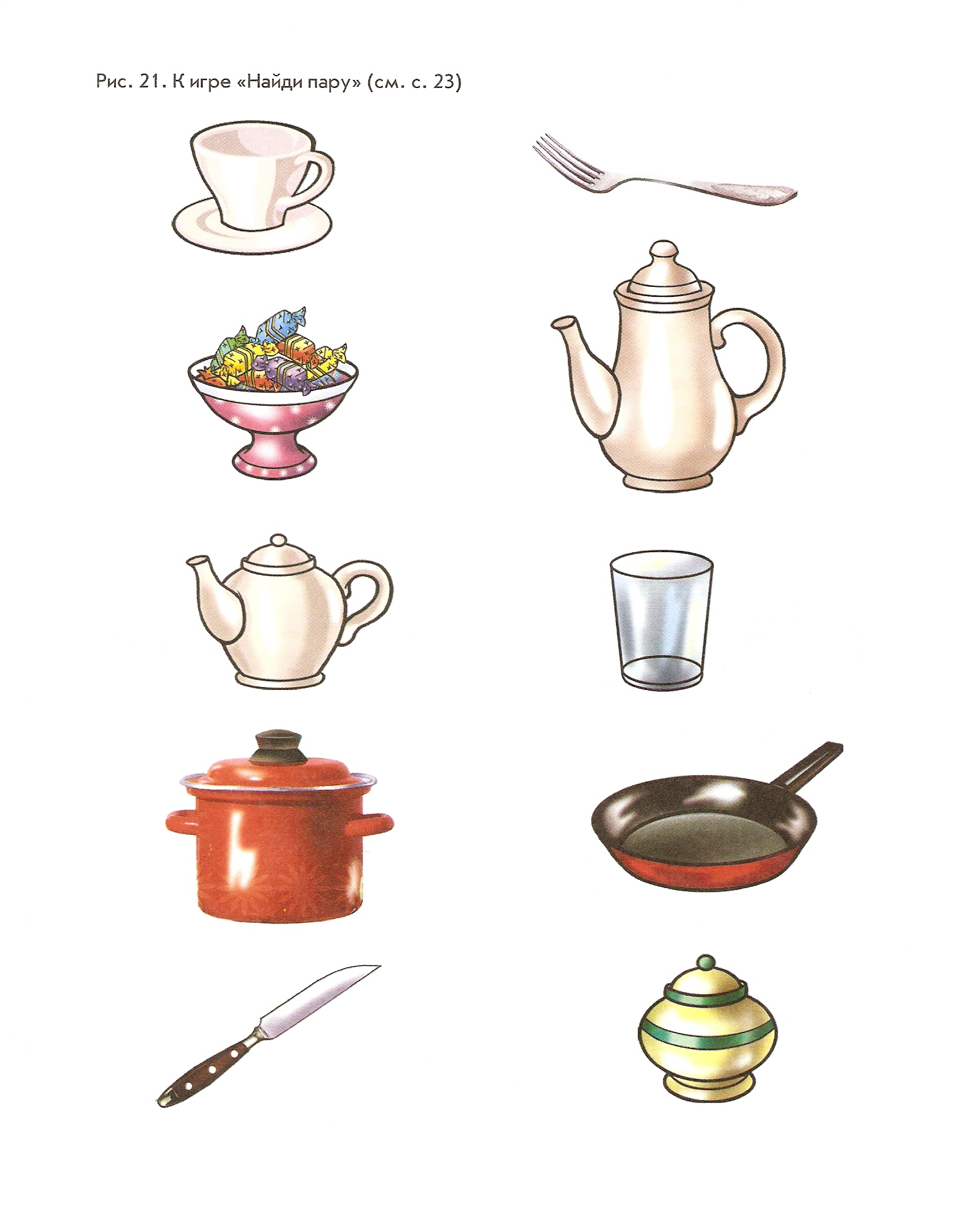 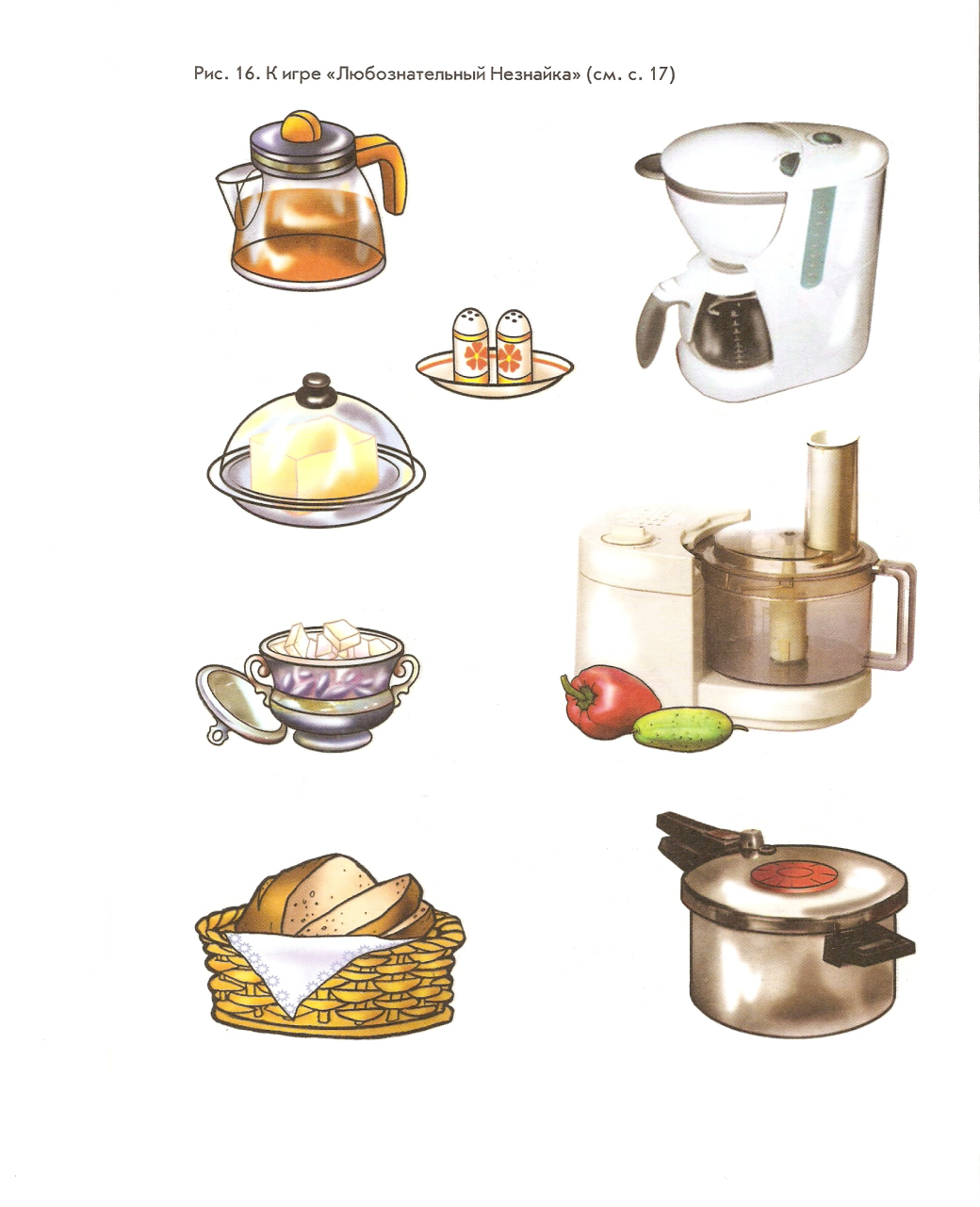 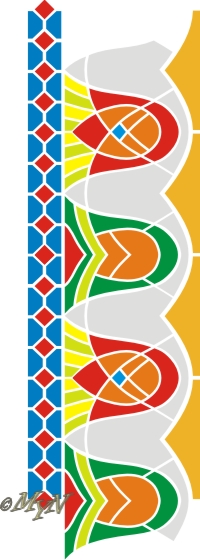 Поставь  кастрюли и сковородки на свое место
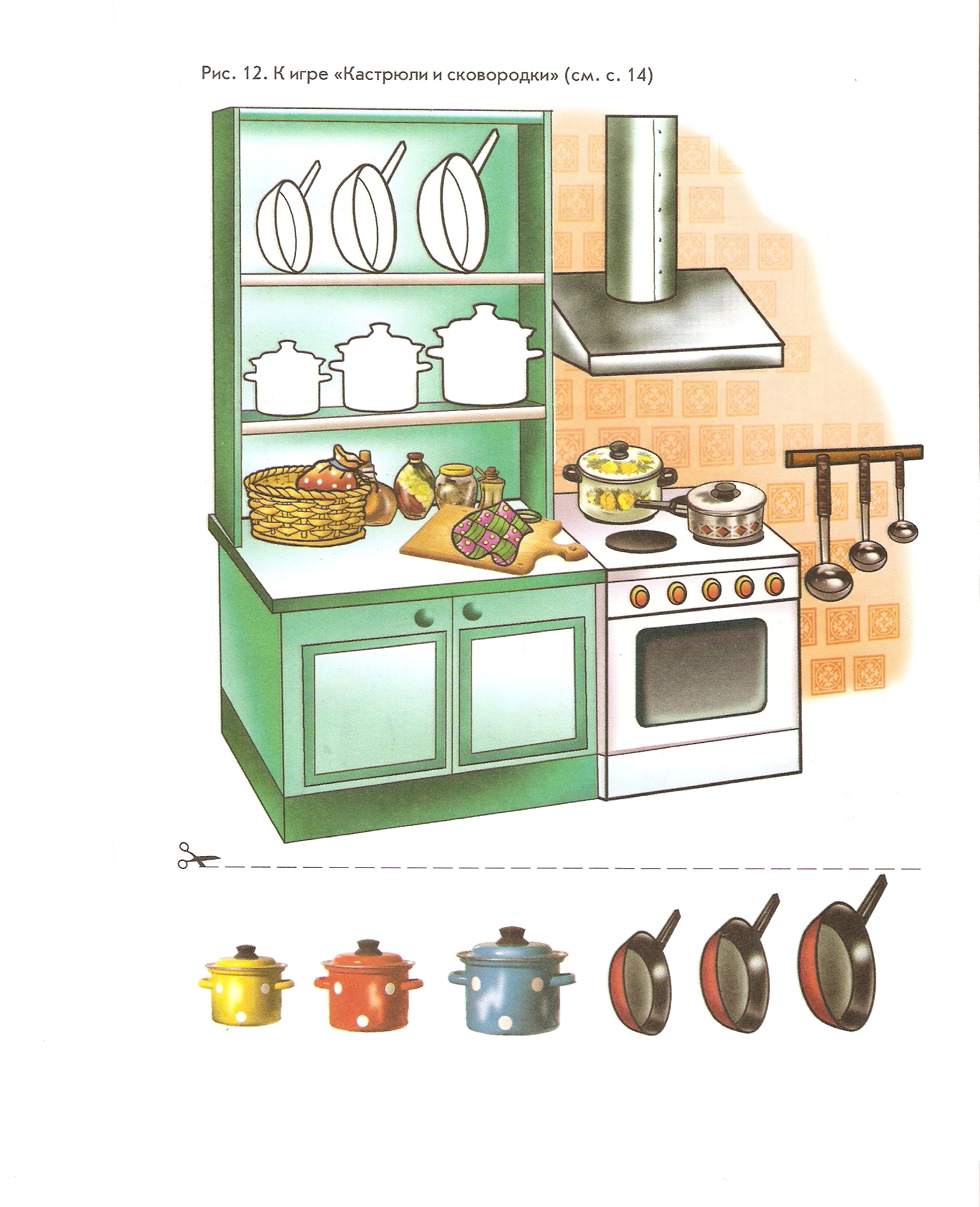 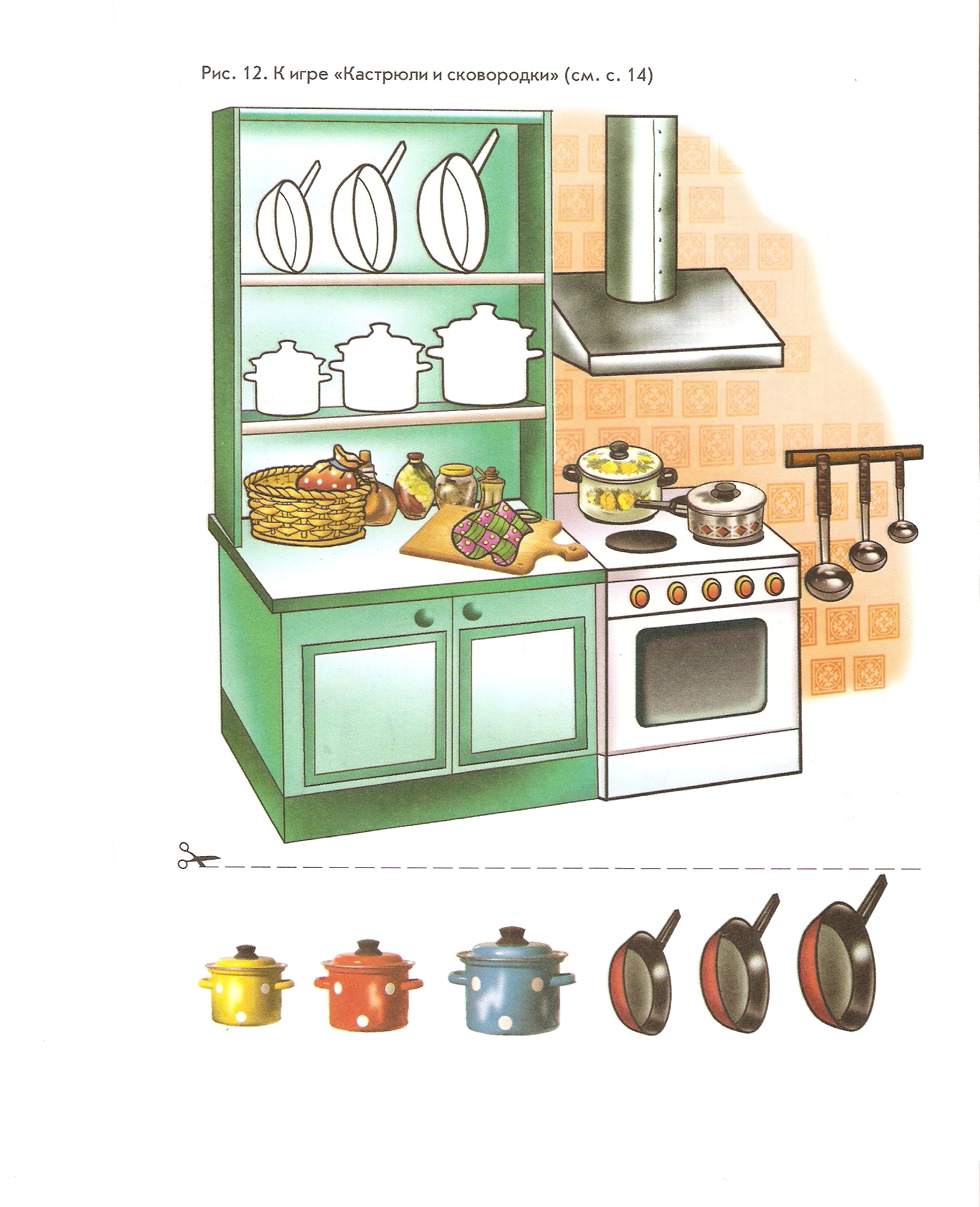 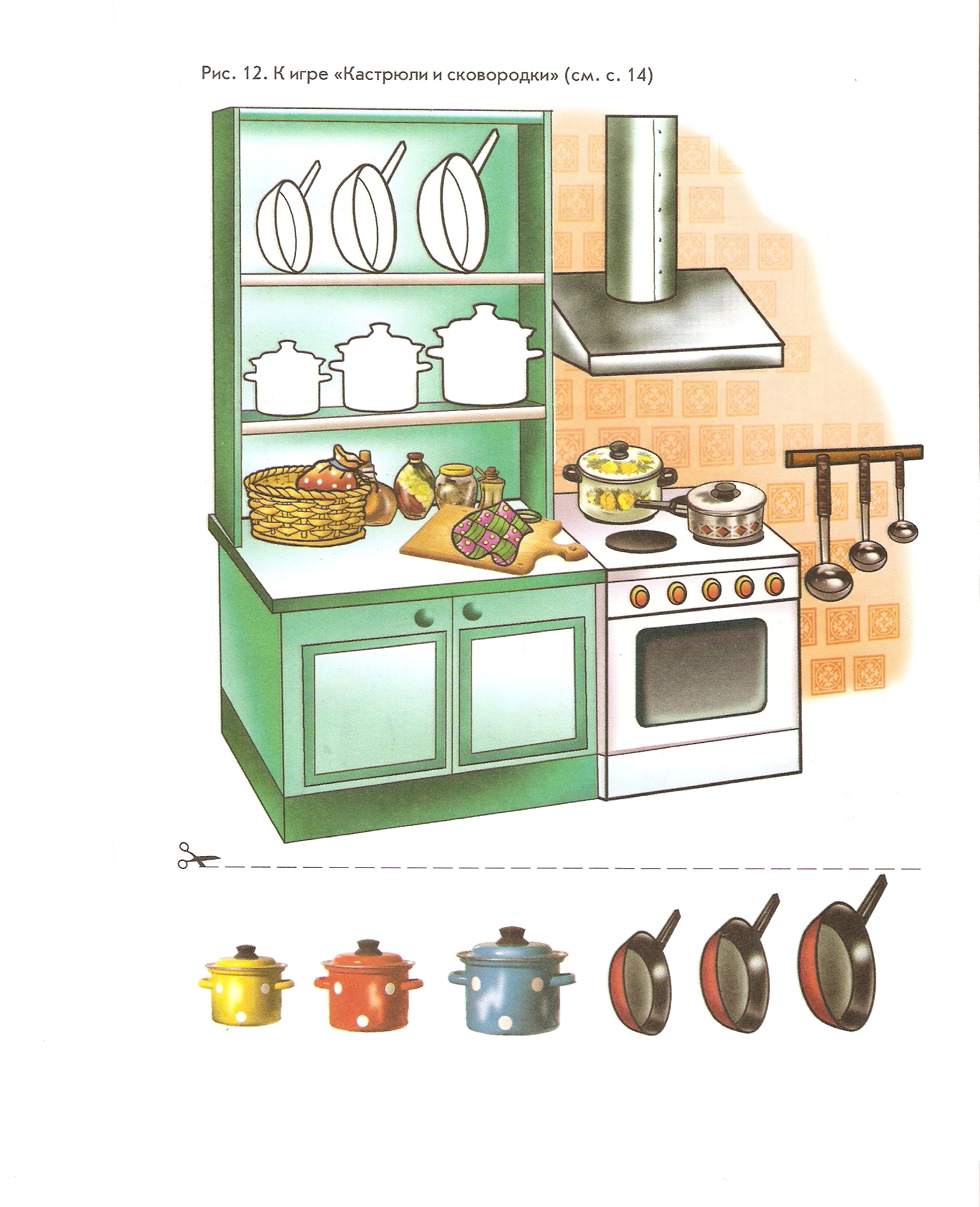 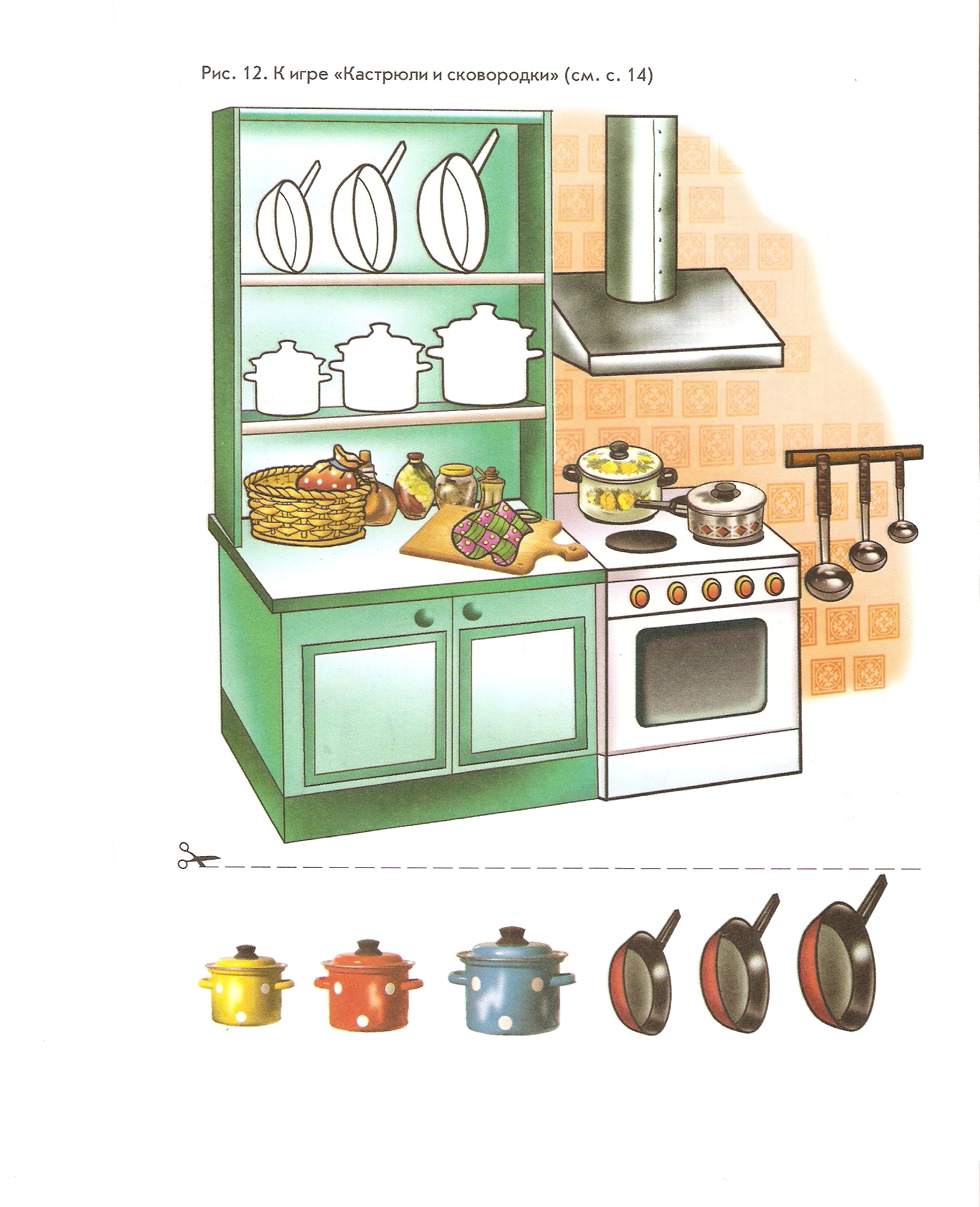 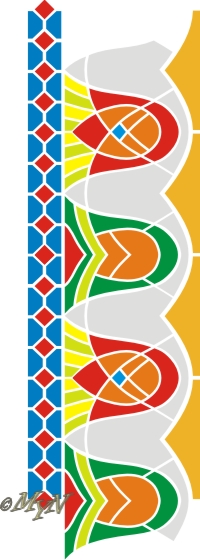 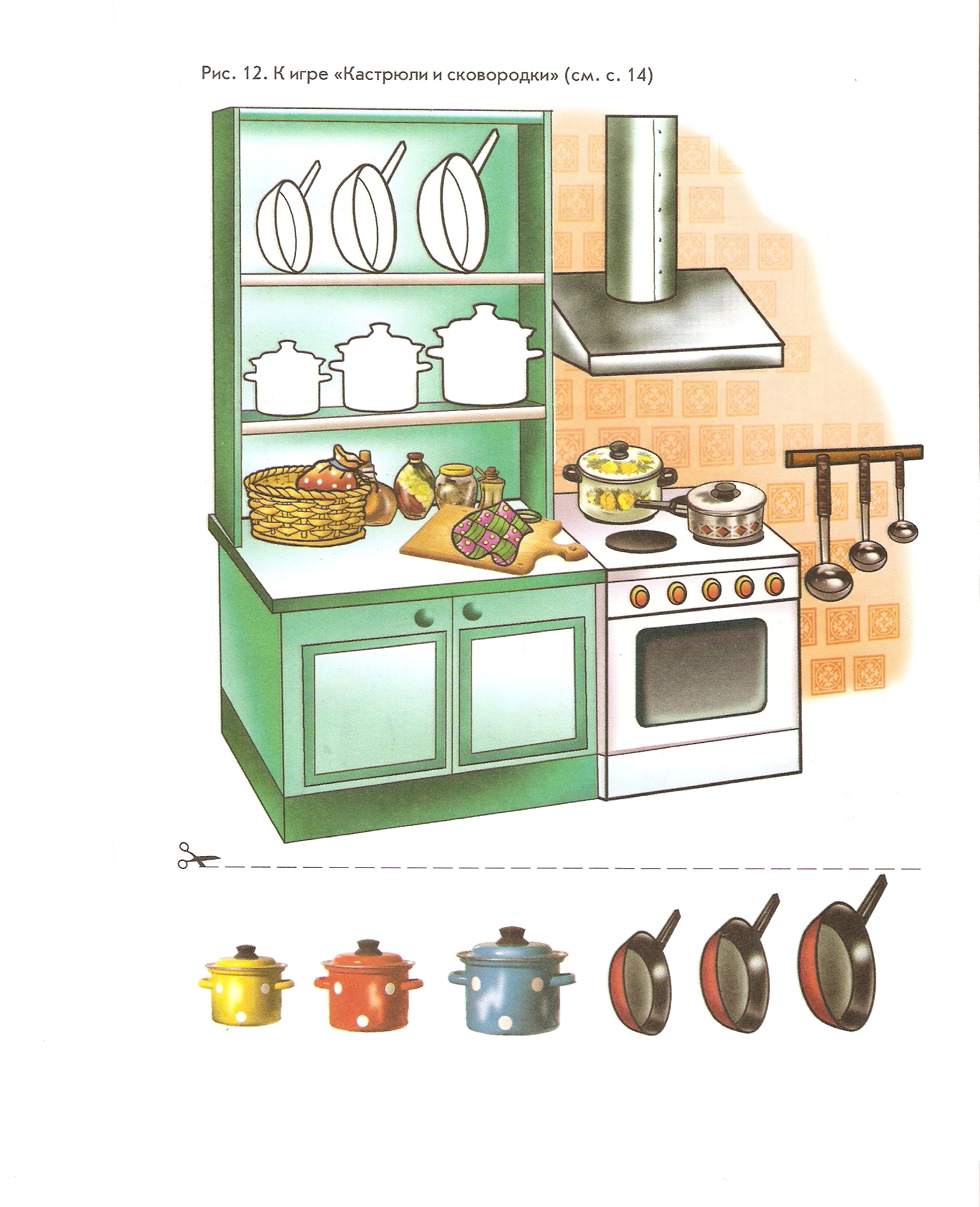 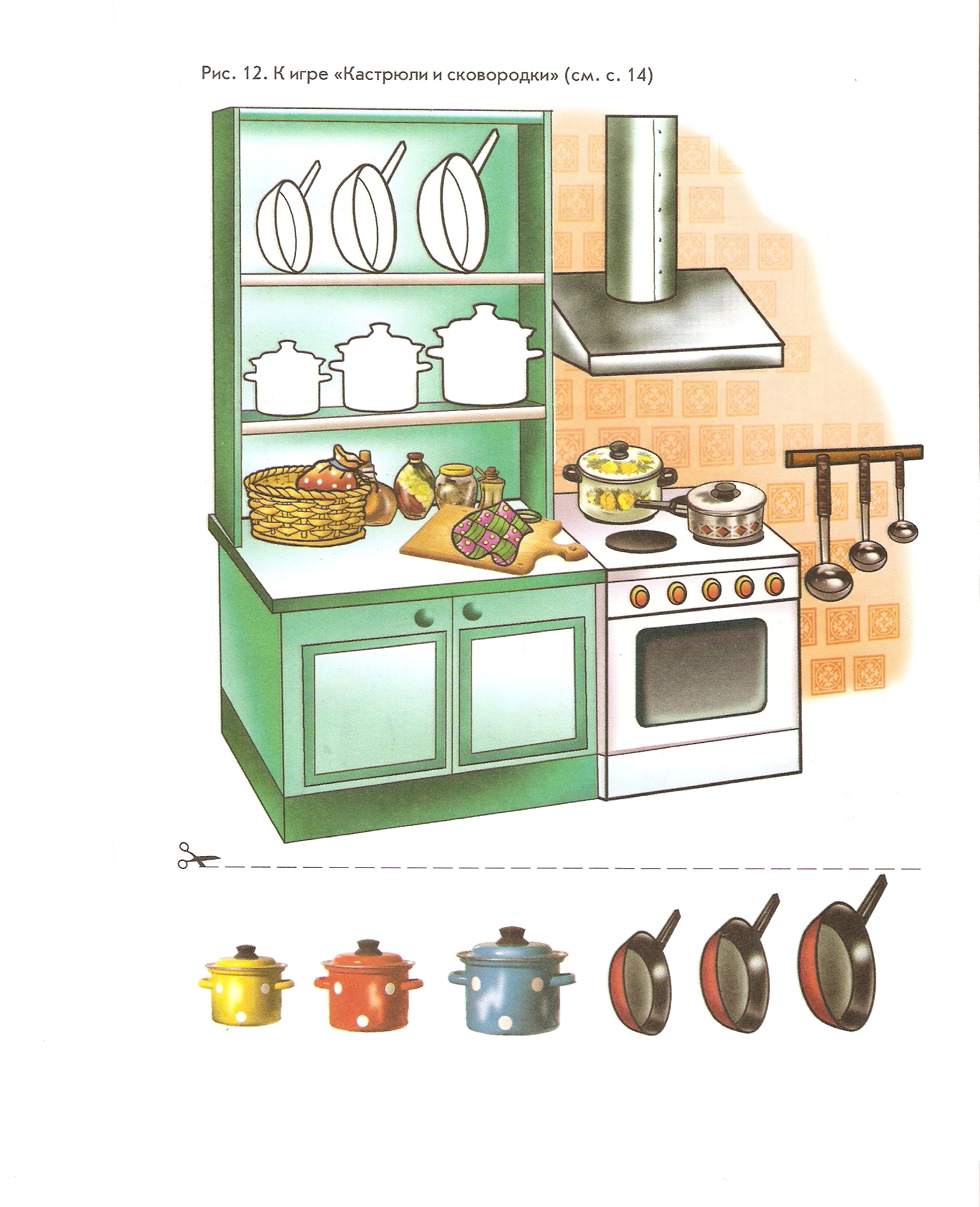 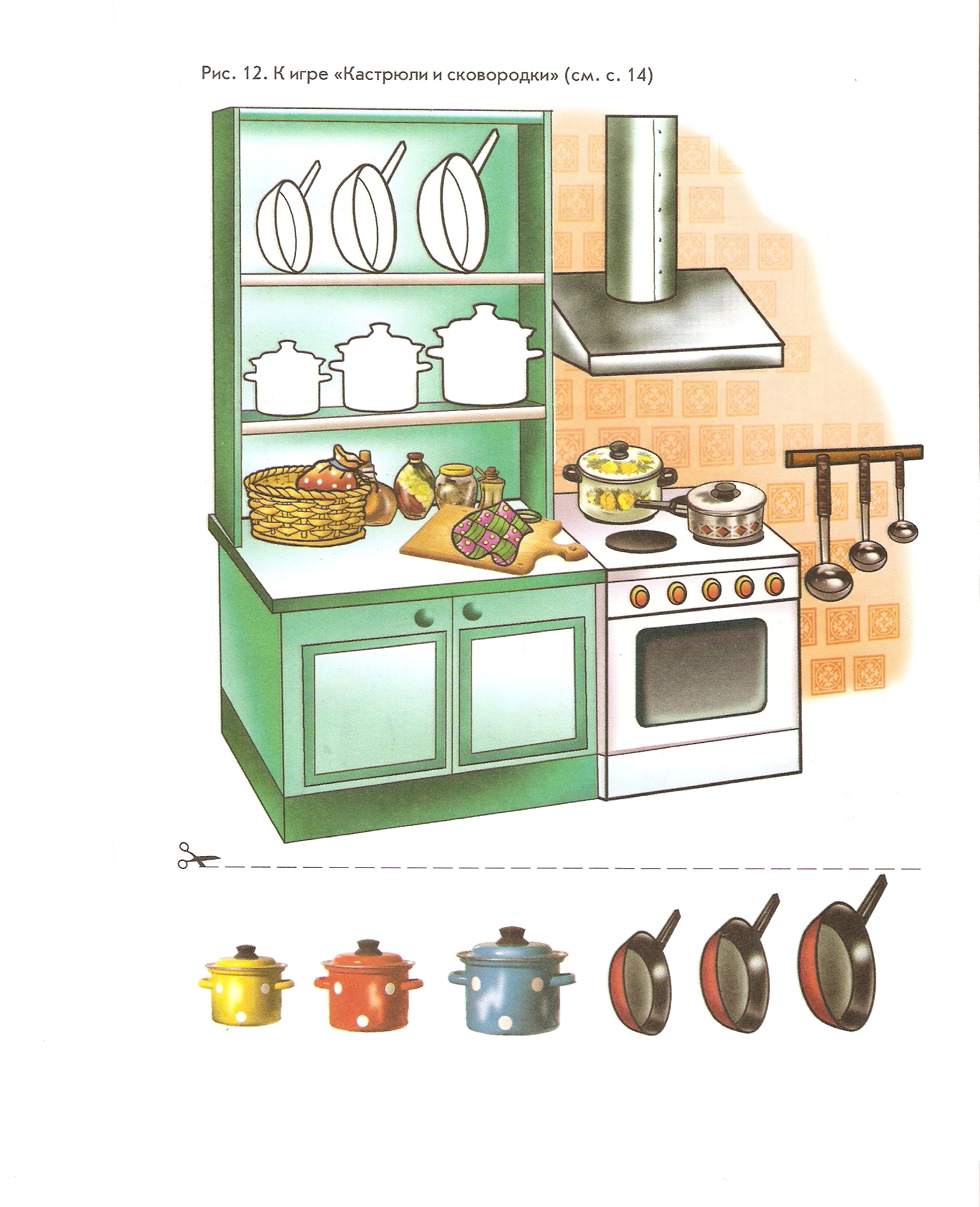 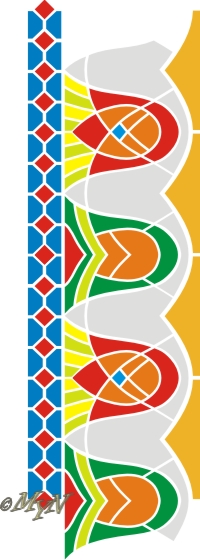 На плиту поставь кухонную посуду, на стол чайную, на тумбу столовую
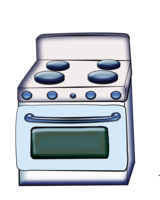 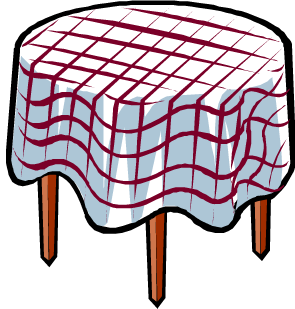 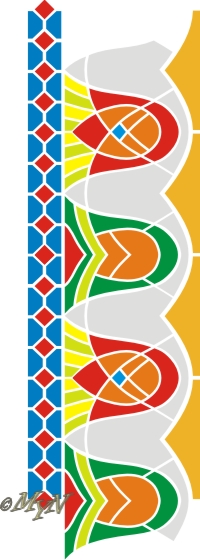 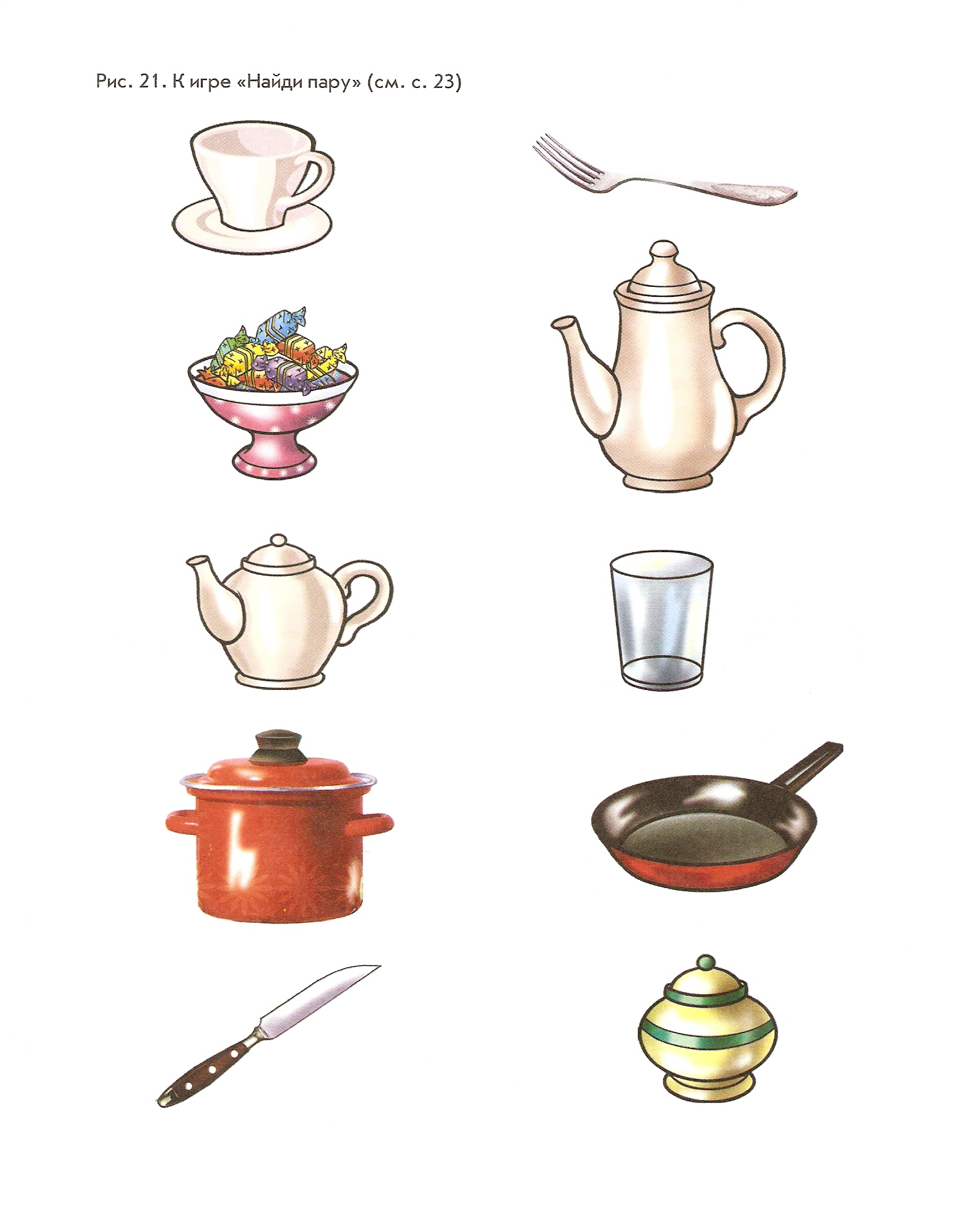 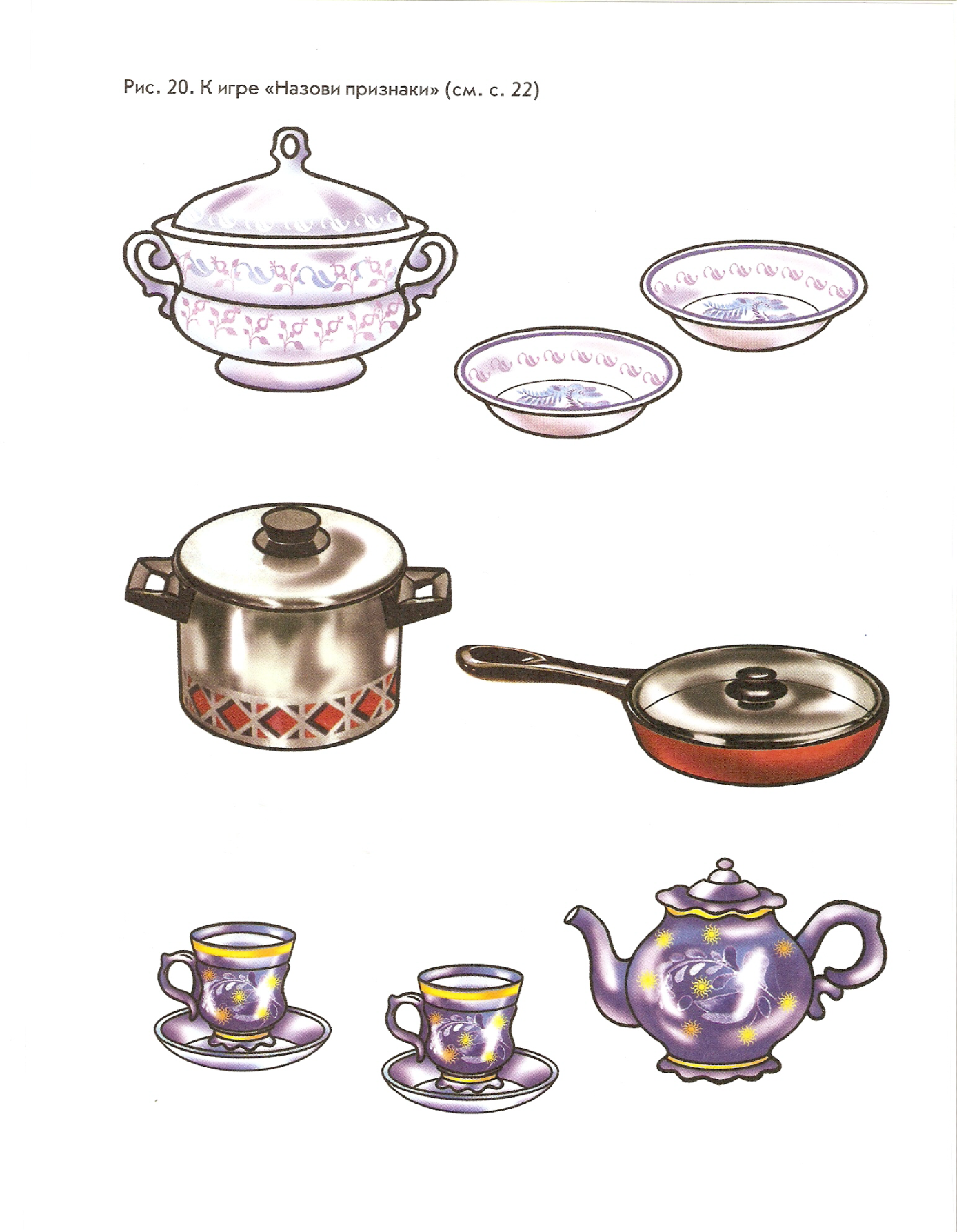 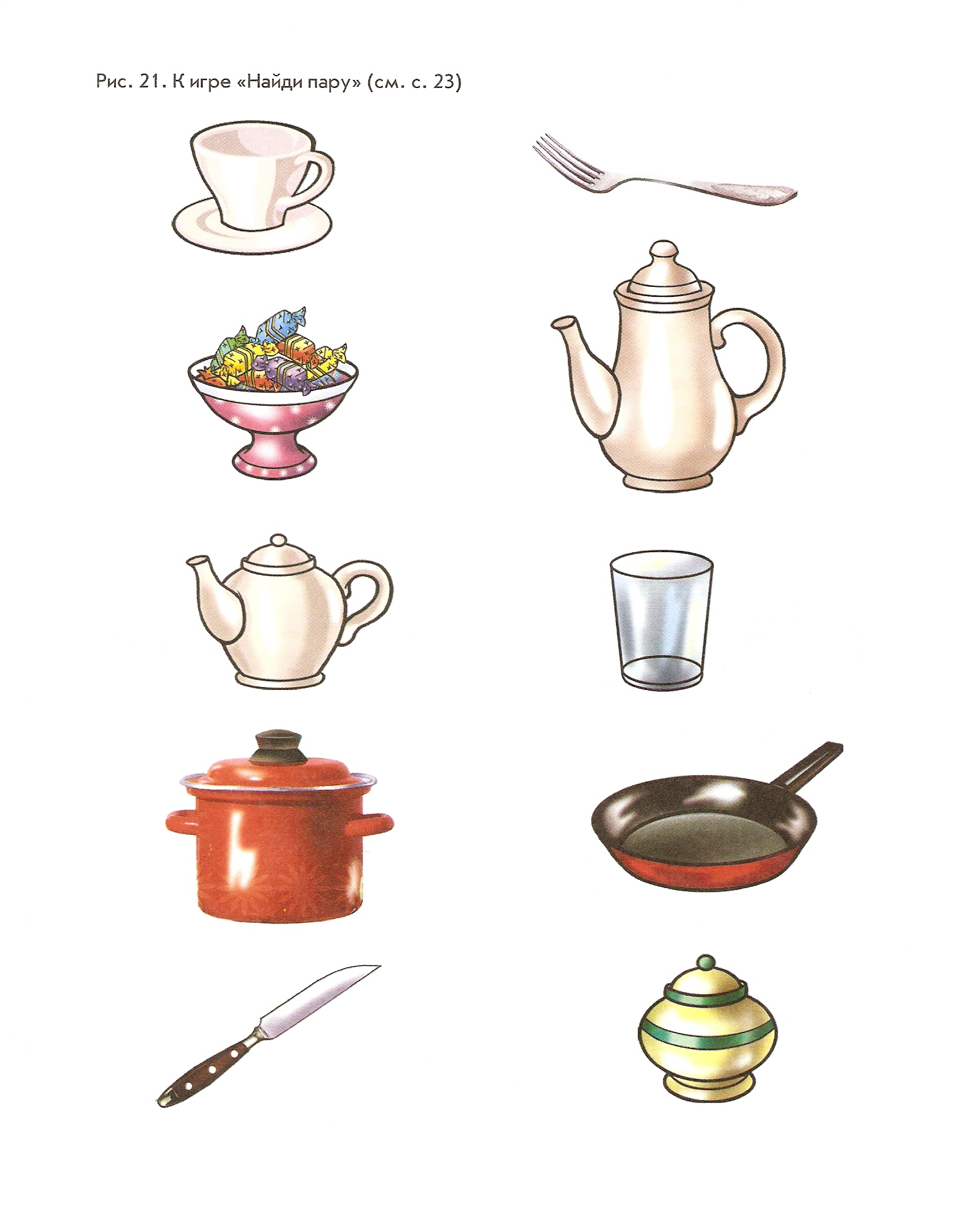 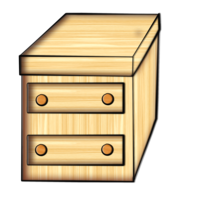 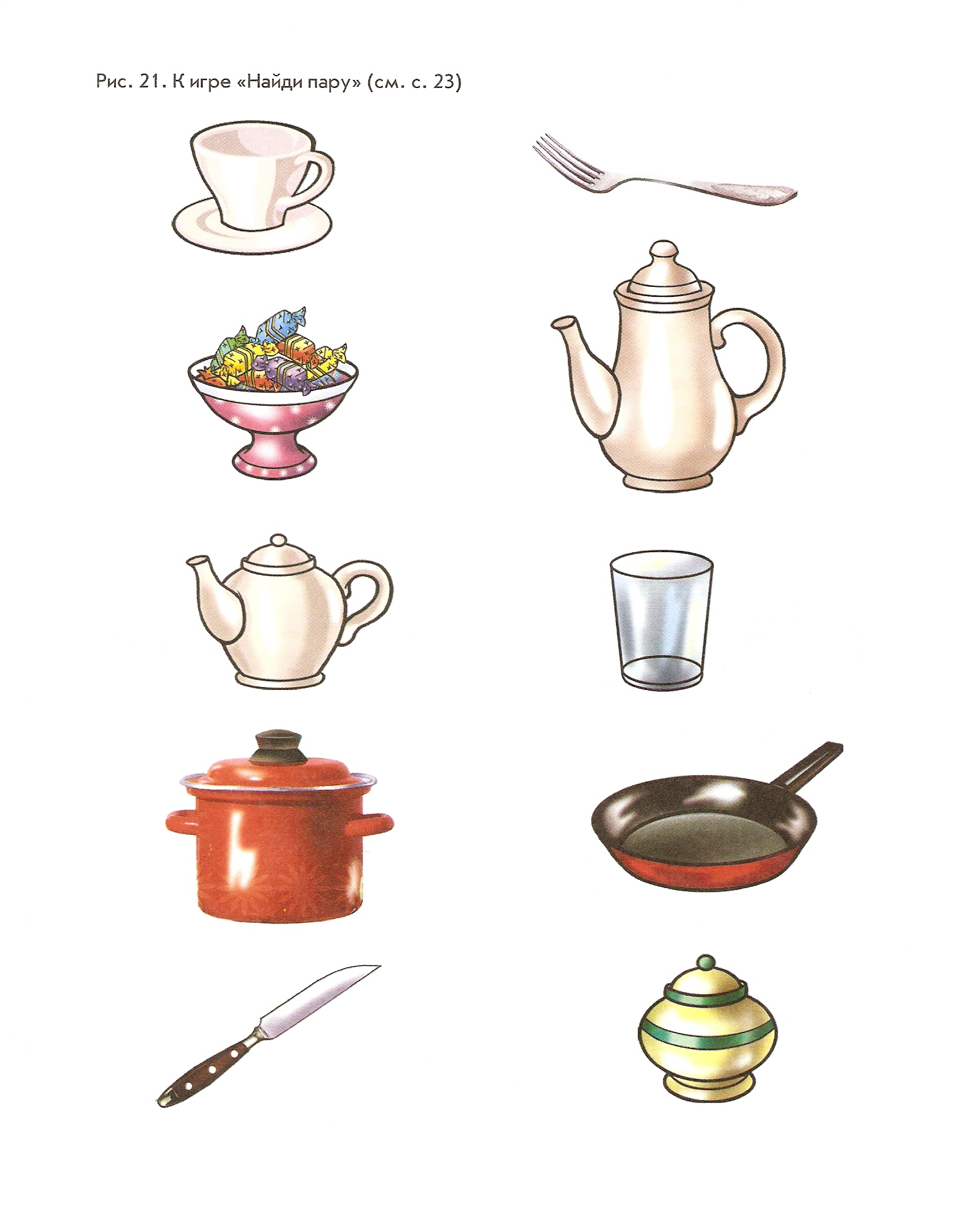 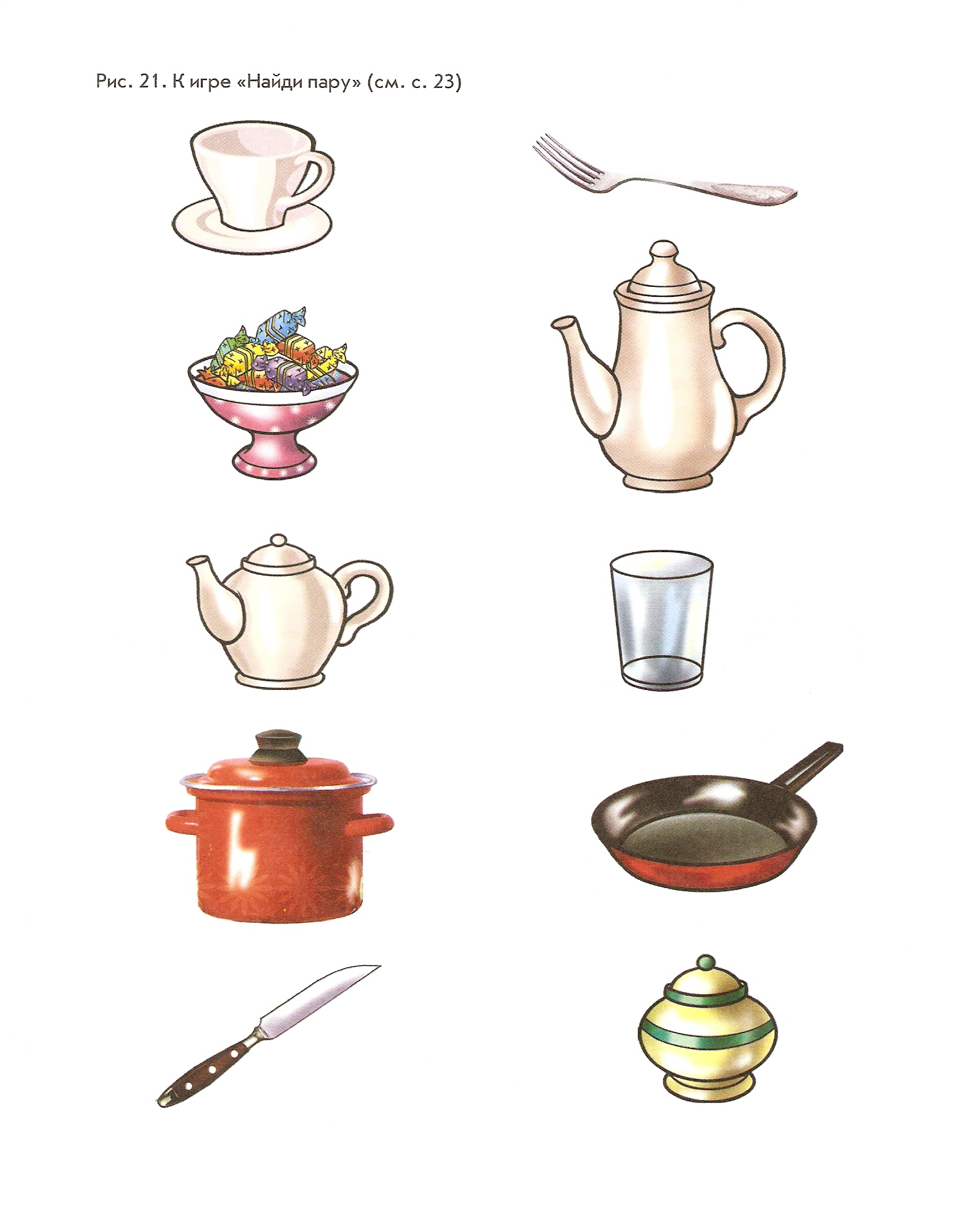 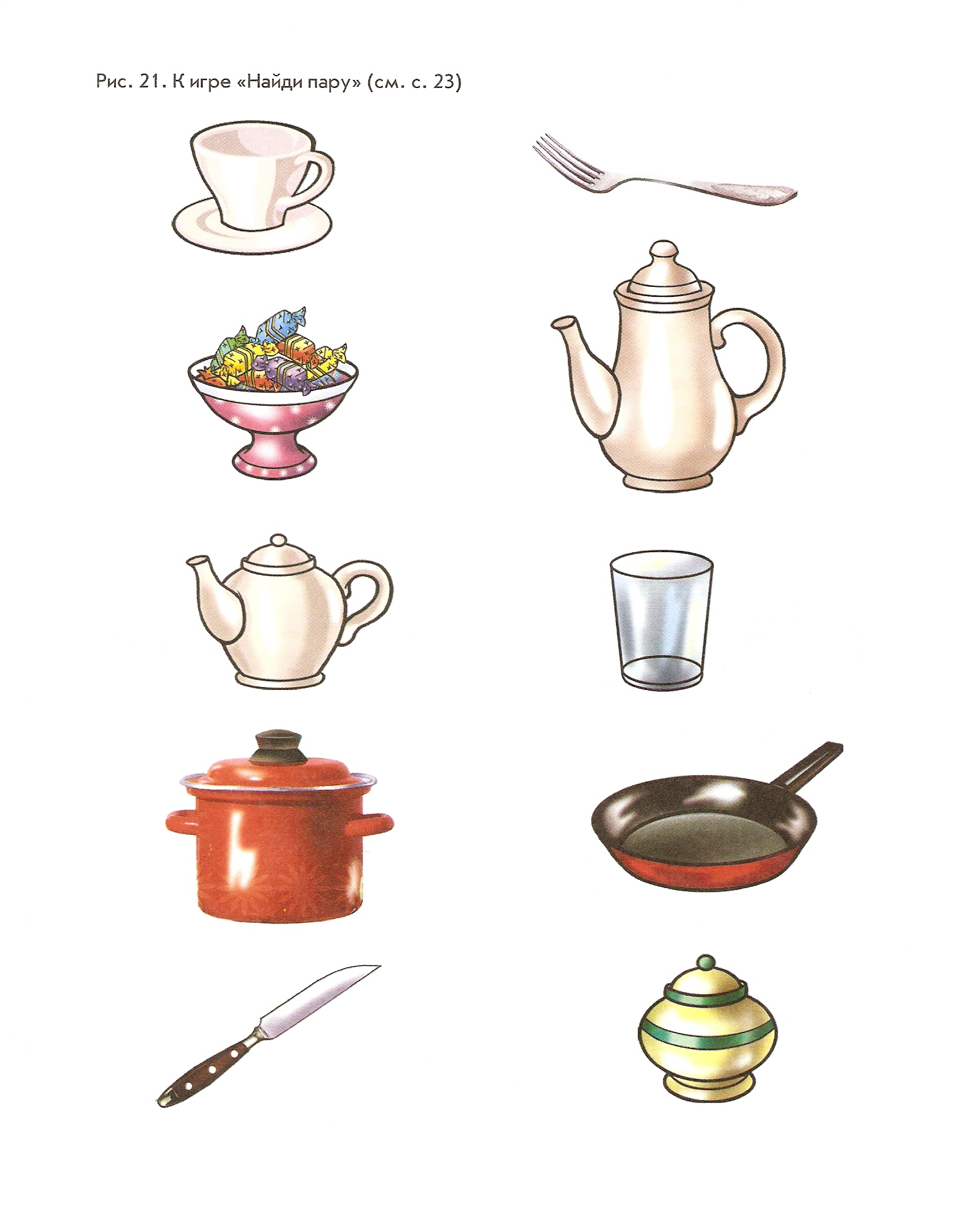 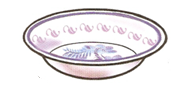 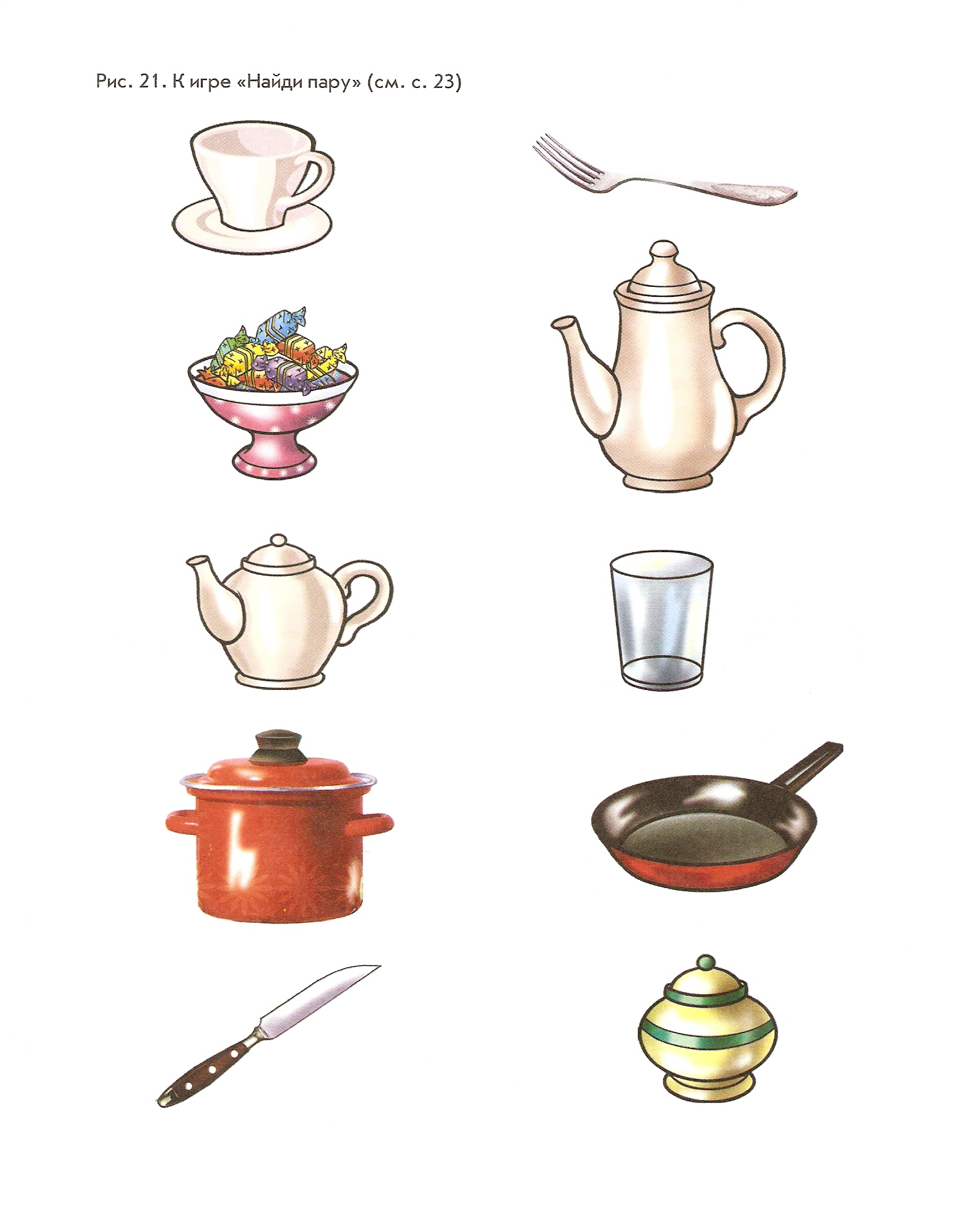 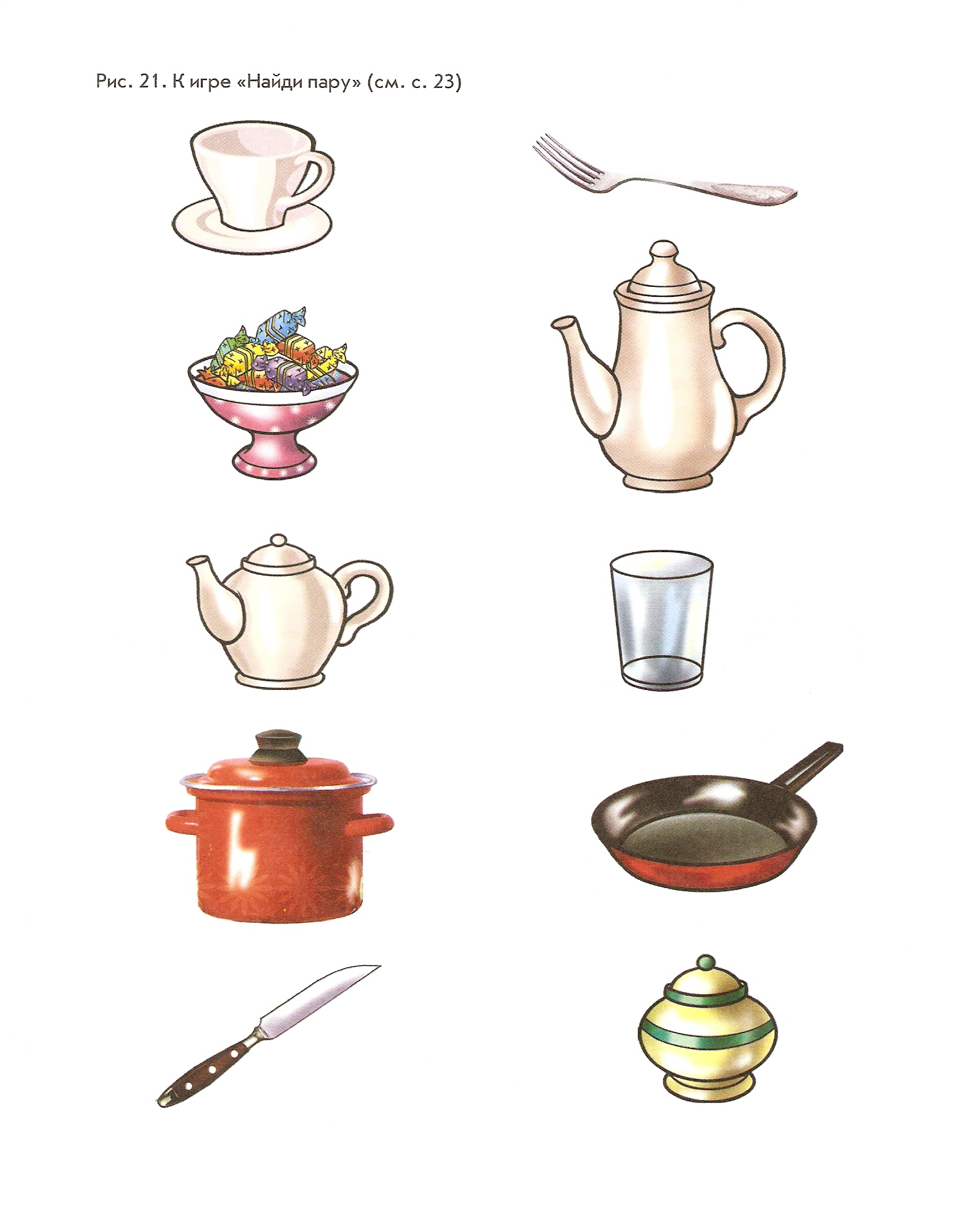 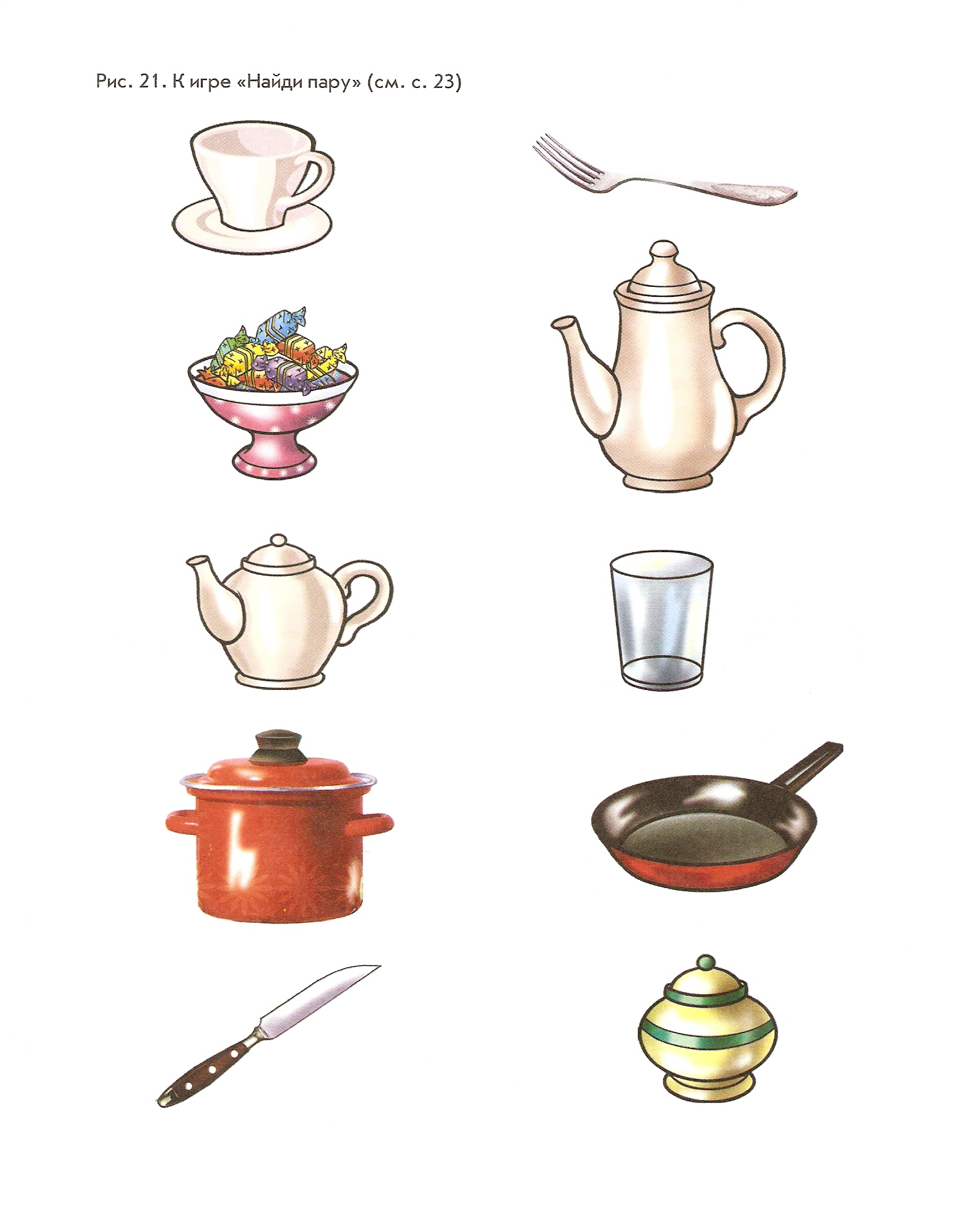 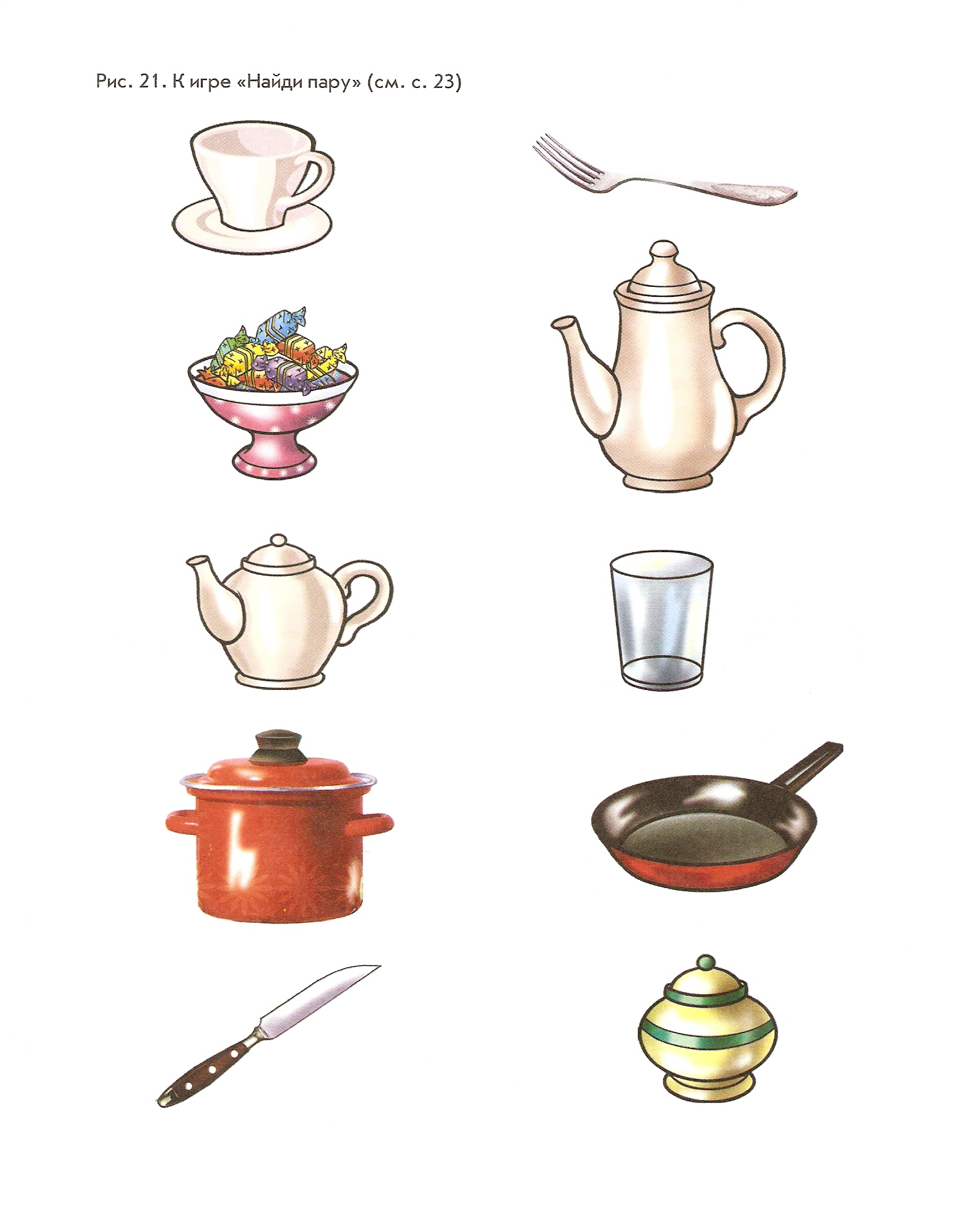 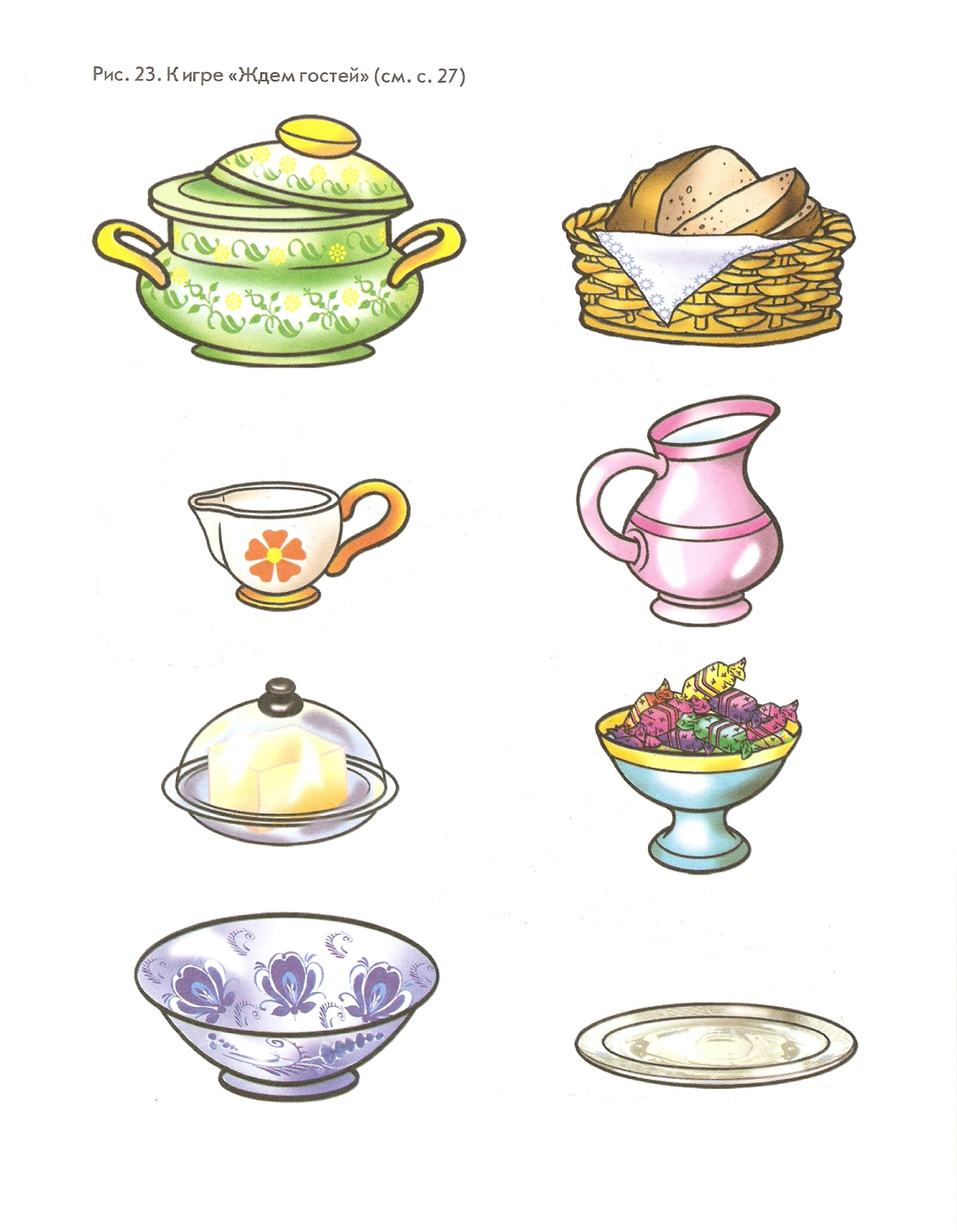 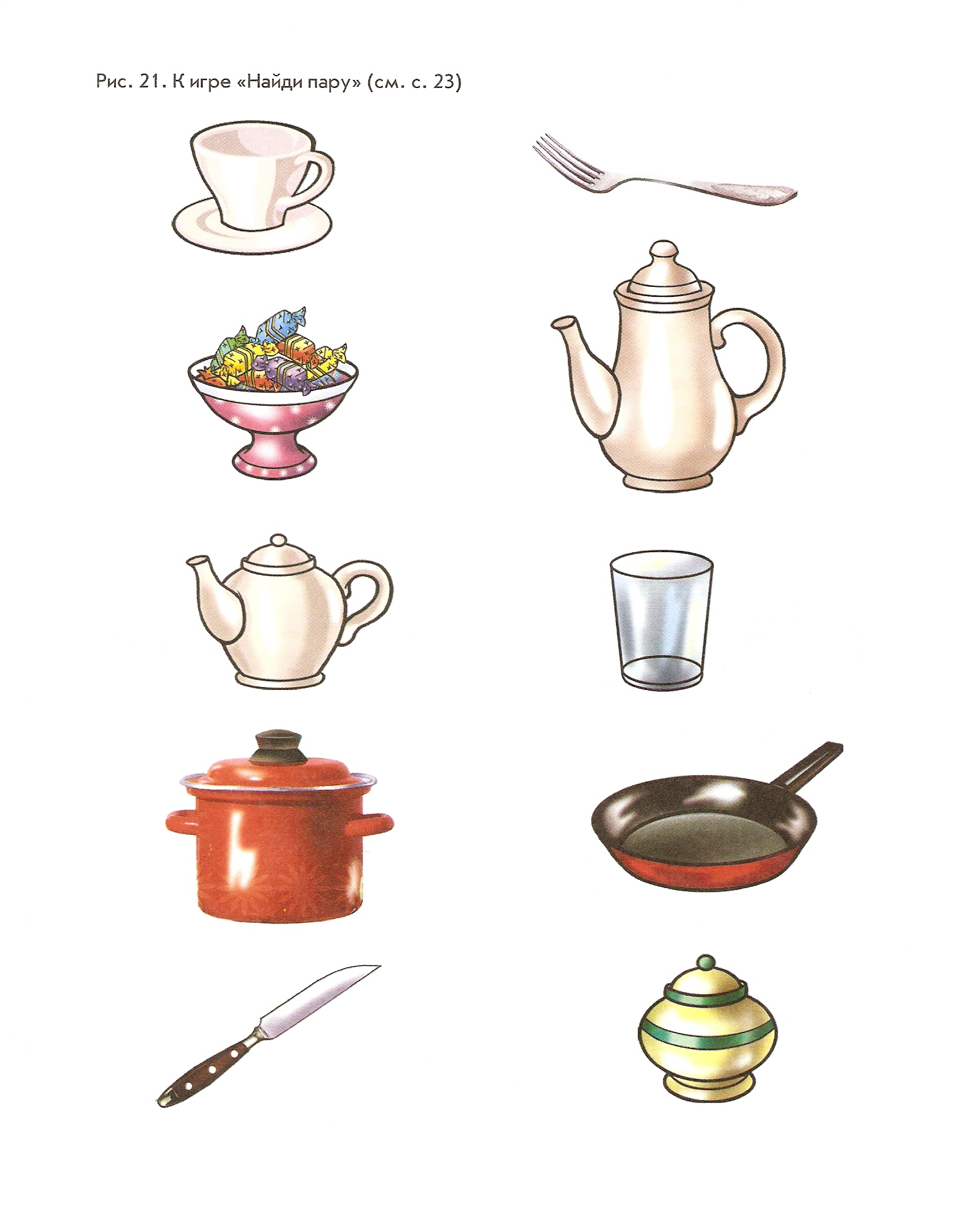 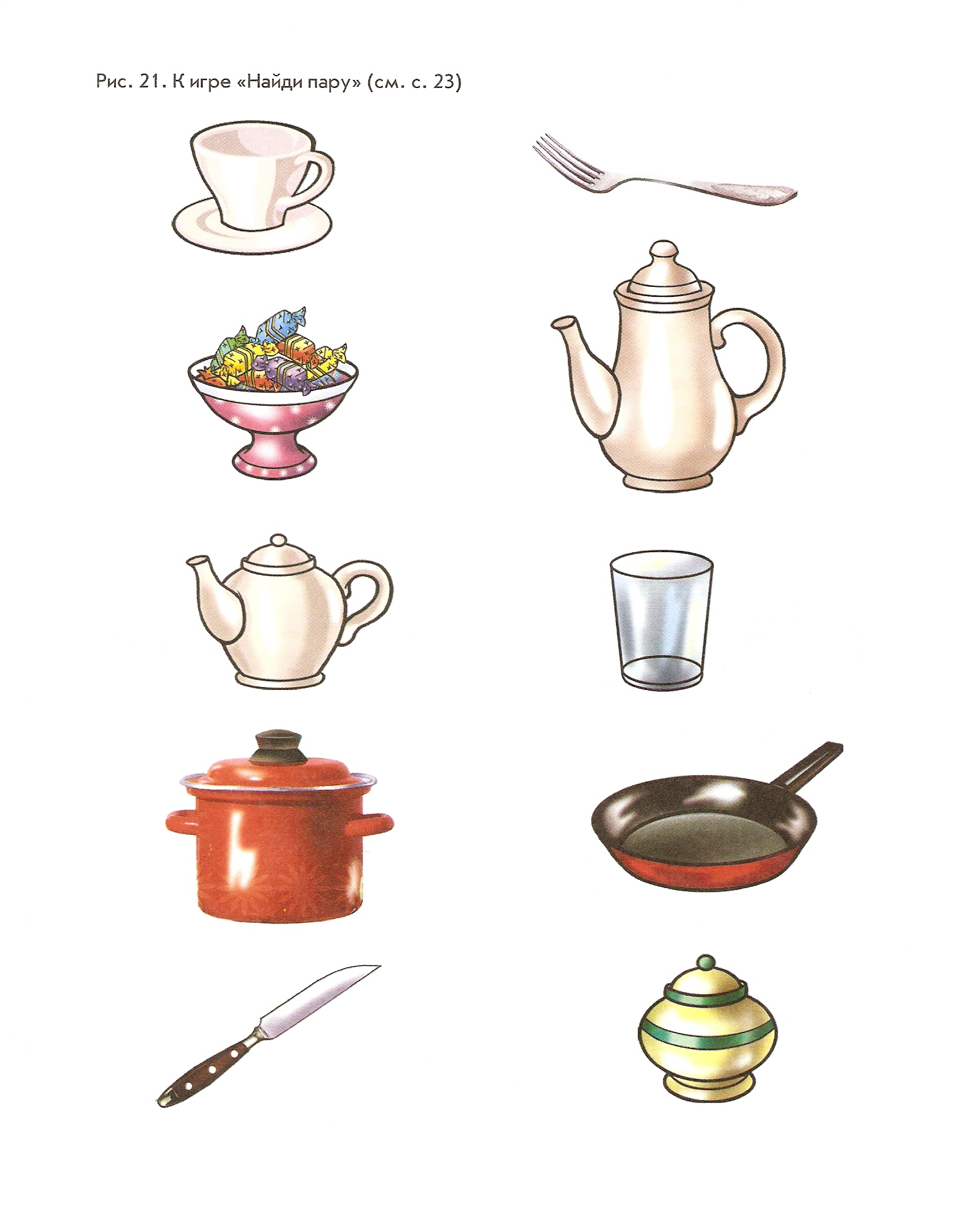 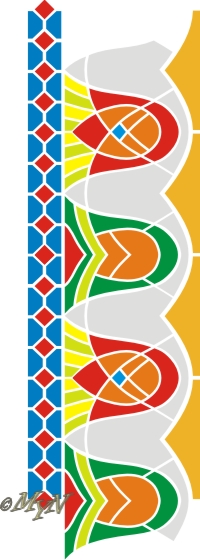 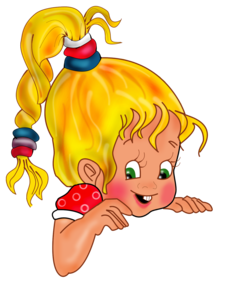 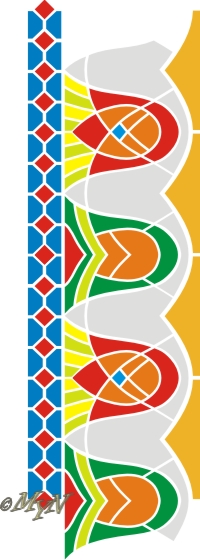 МОЛОДЕЦ !
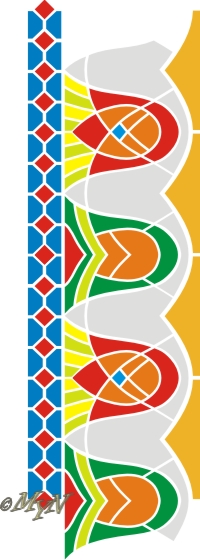 Презентацию подготовила:Учитель-логопед МДОБУ № 43, города Новокубанска,Краснодарского края. Ковалева Елена Юрьевна

Картинки из книги:
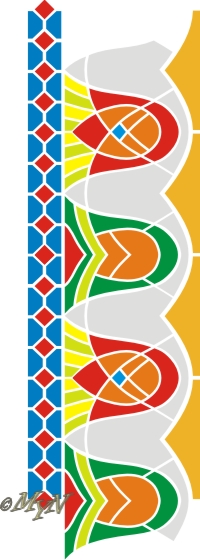 Борисенко  М Г  Лукина Н А  Грамматика в картинках. ПОСУДА